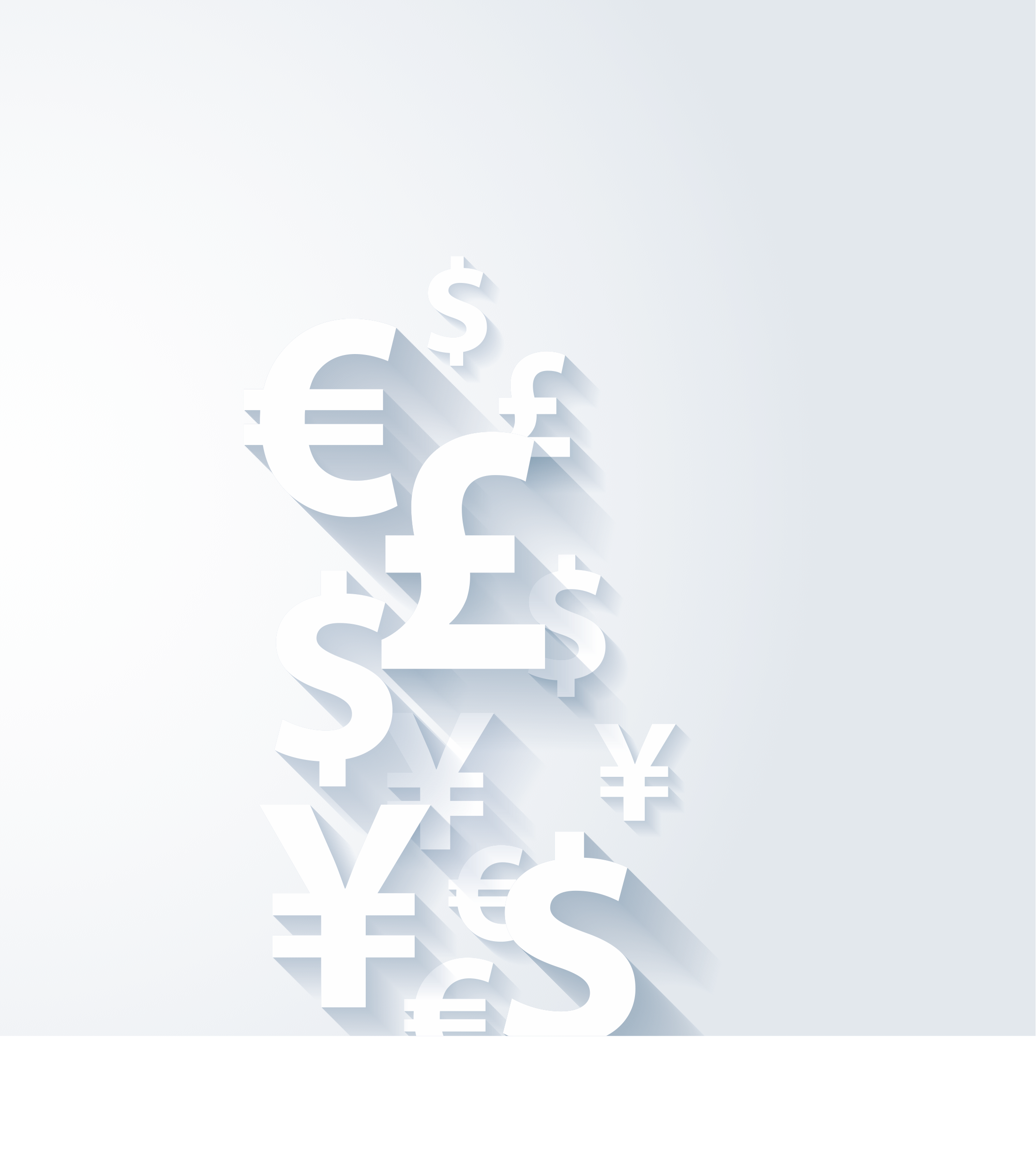 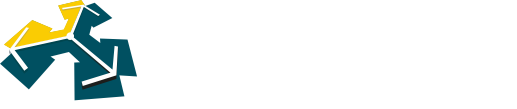 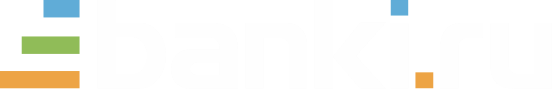 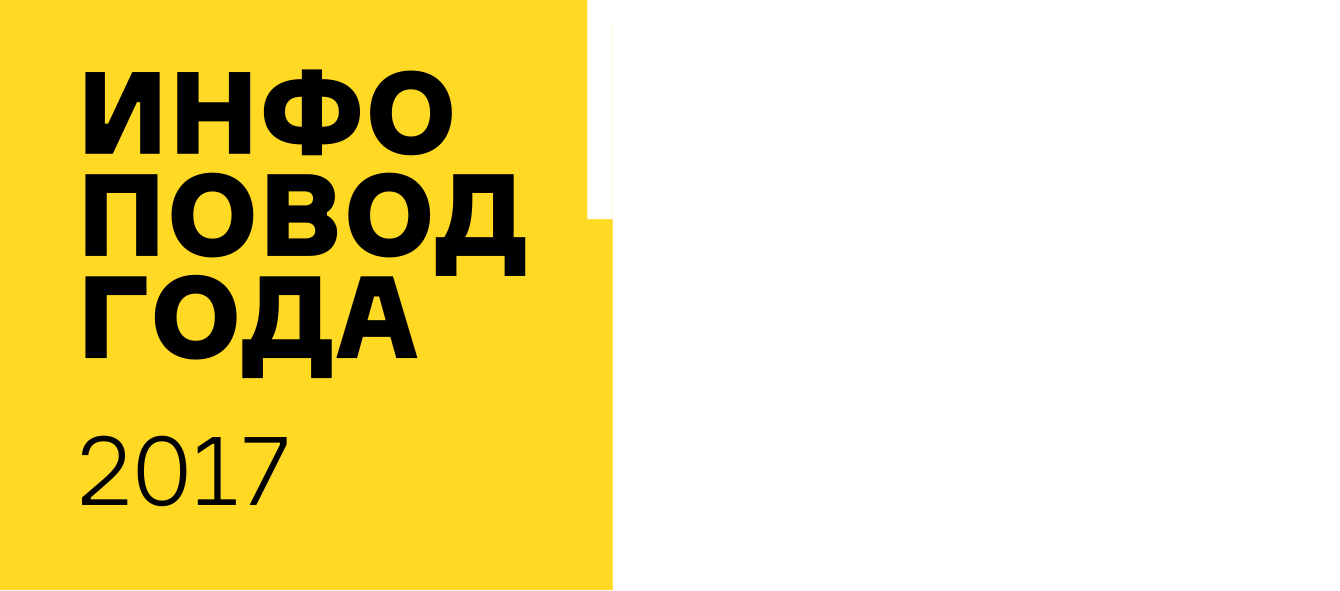 26
апреля 2018
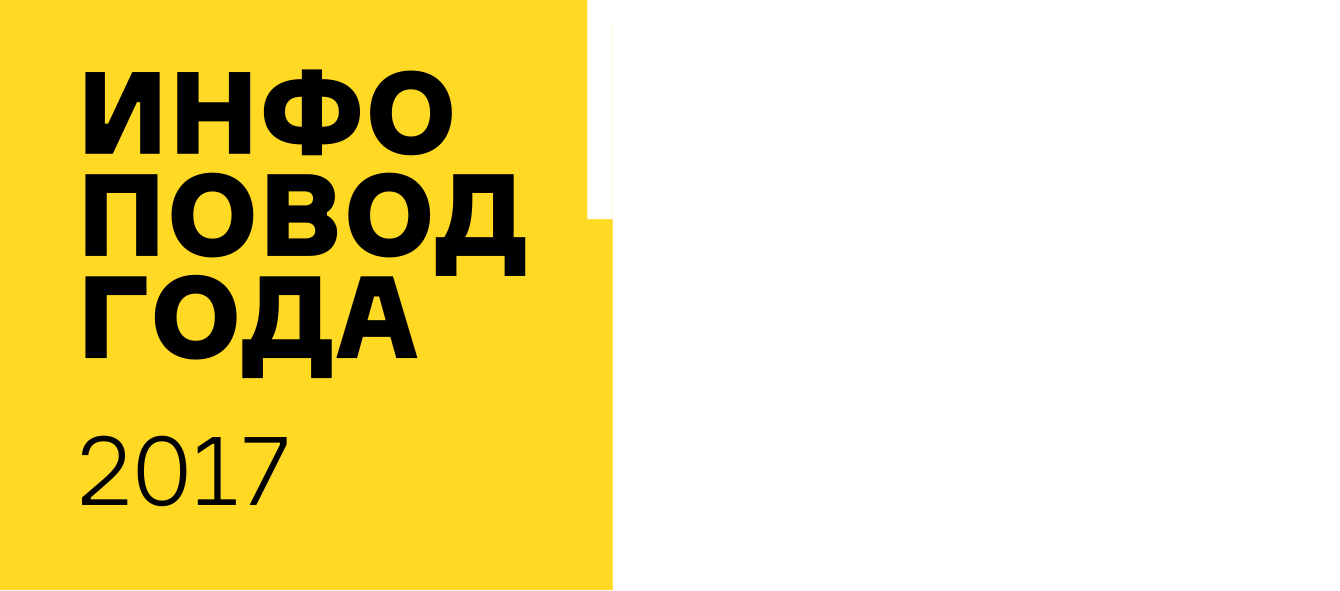 Федеральные СМИпо цитируемости 2017
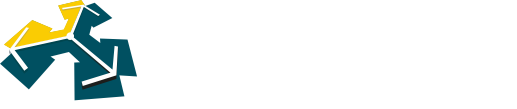 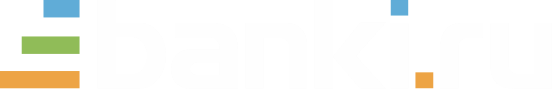 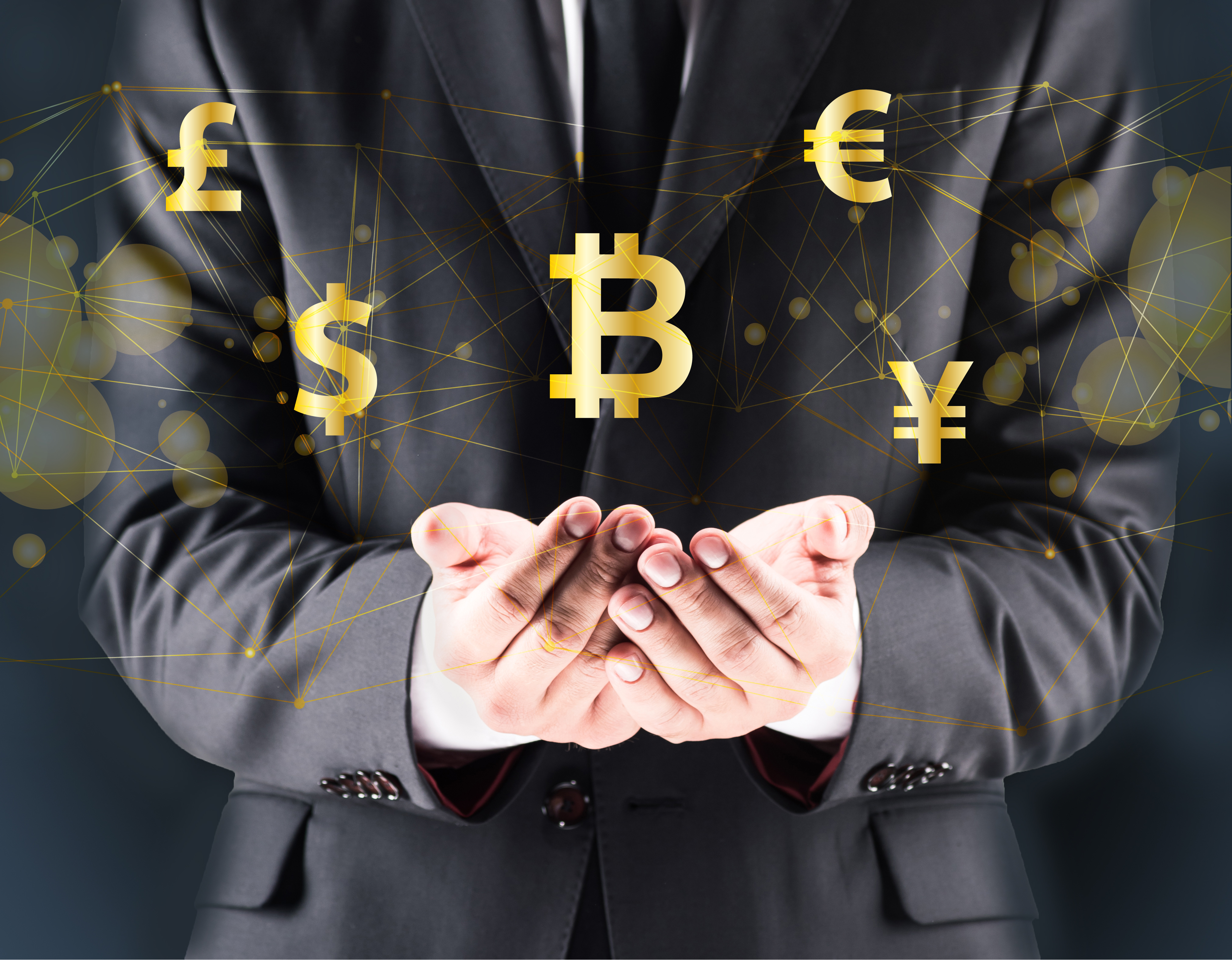 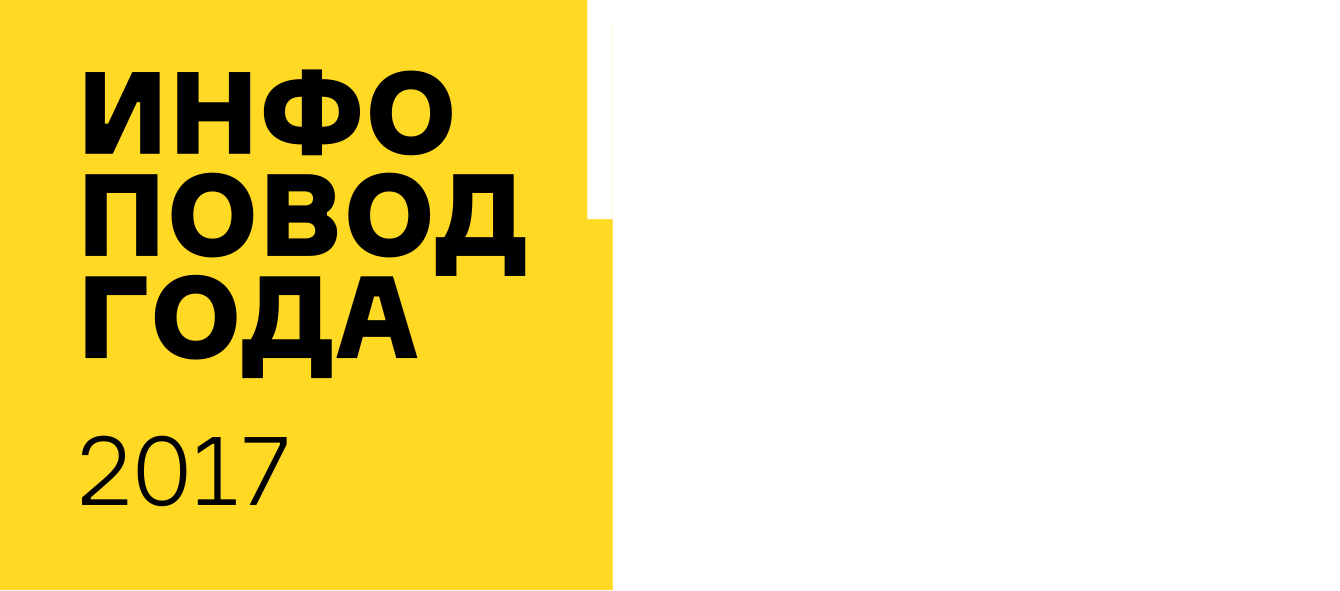 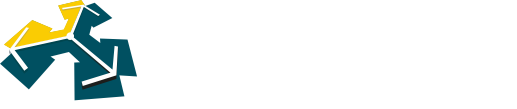 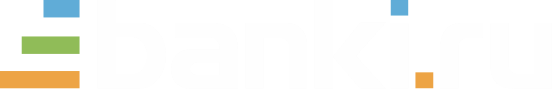 СМИ финансовой отрасли за 2017 год
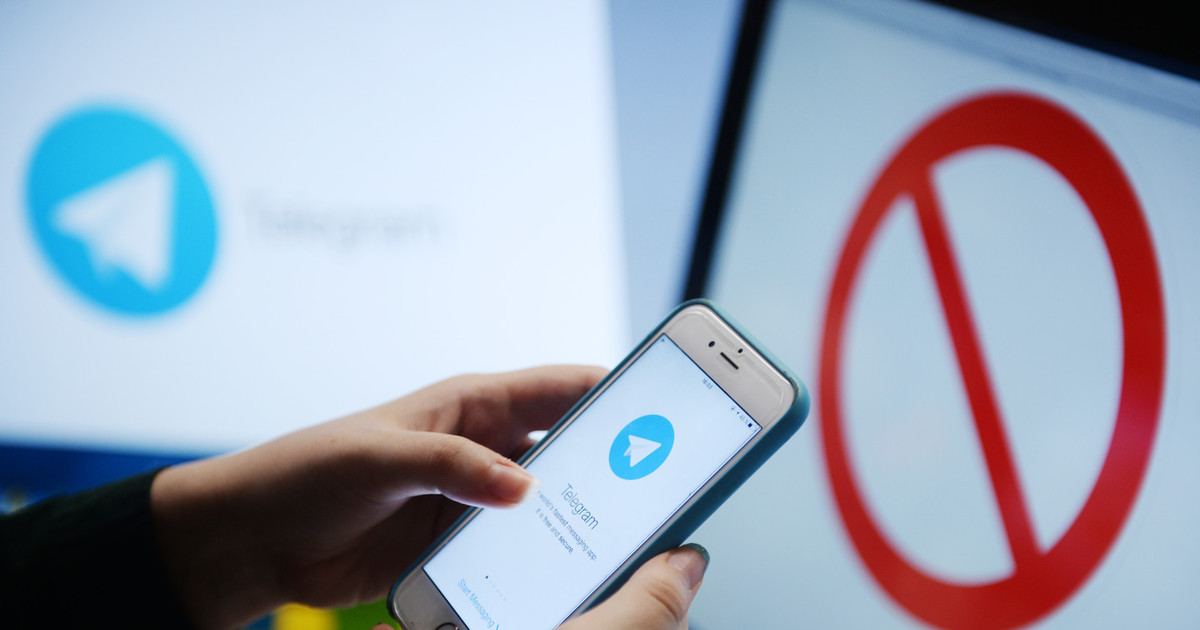 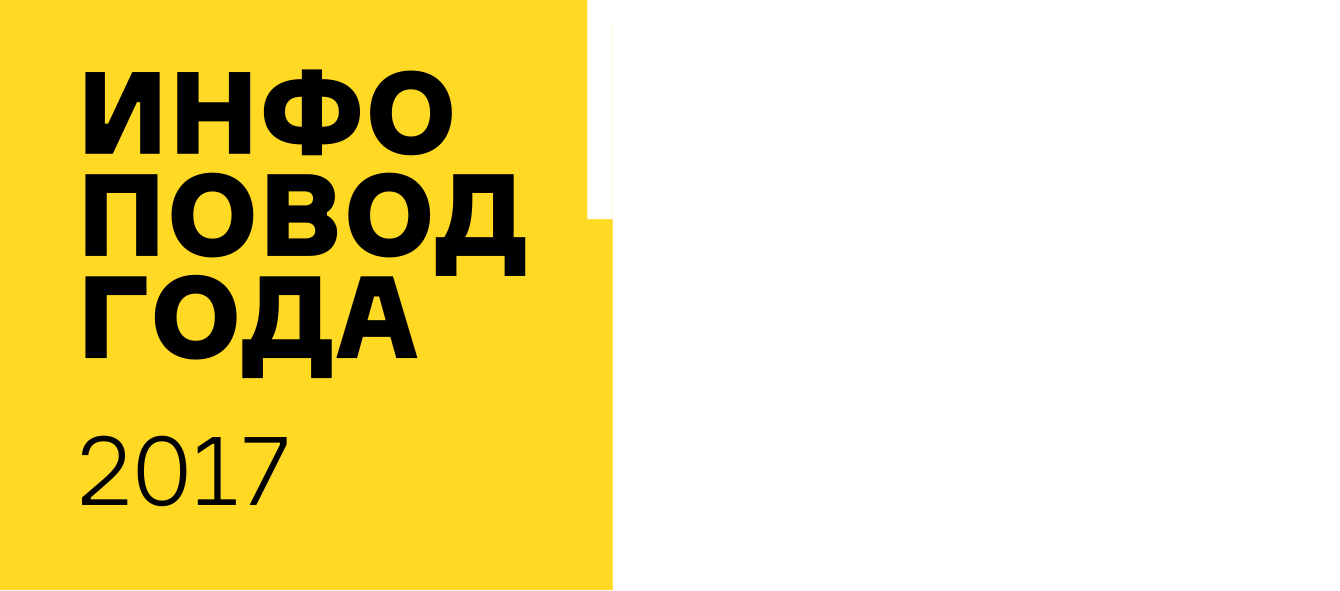 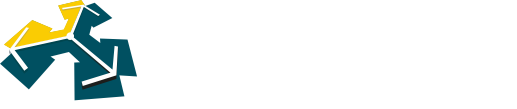 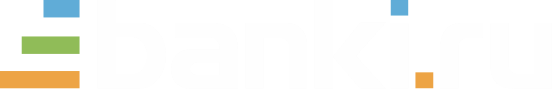 Telegram-каналы о финансах и бизнесе, март 2018
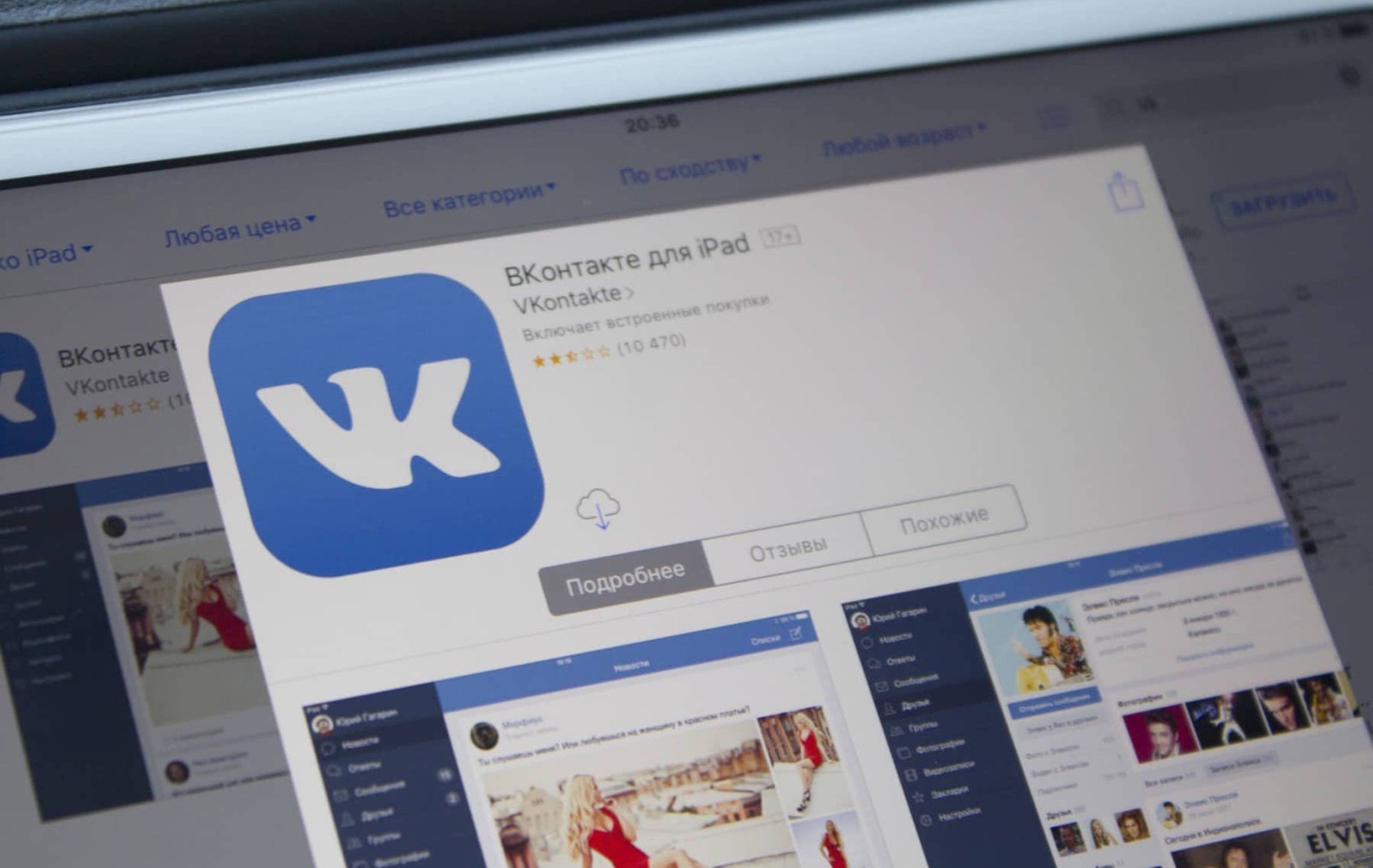 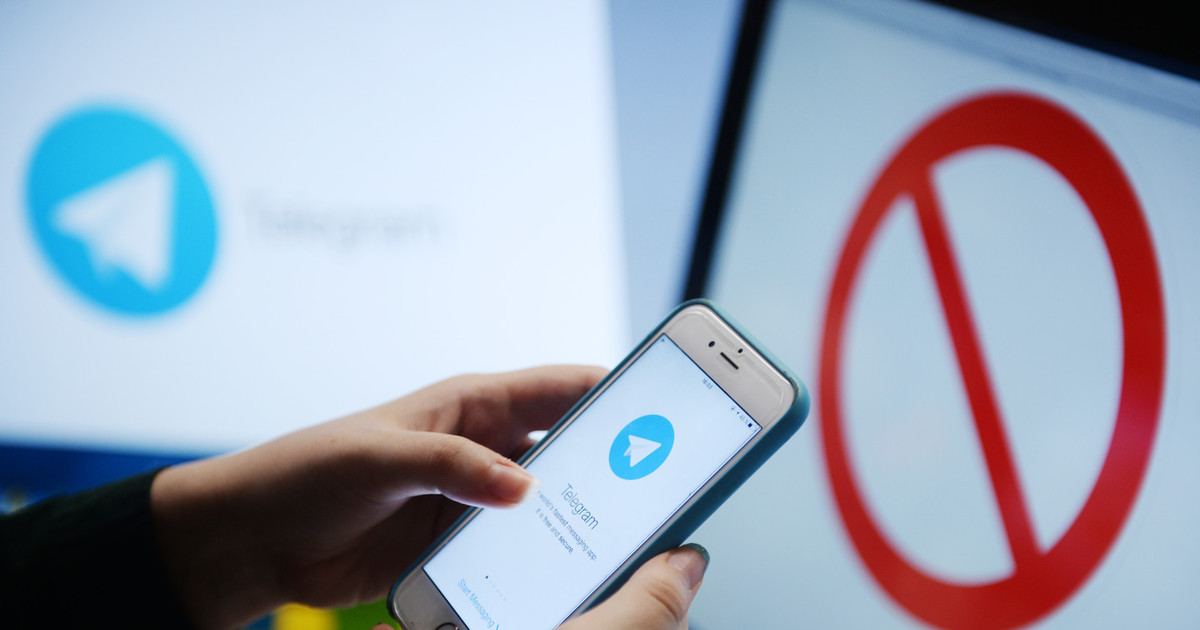 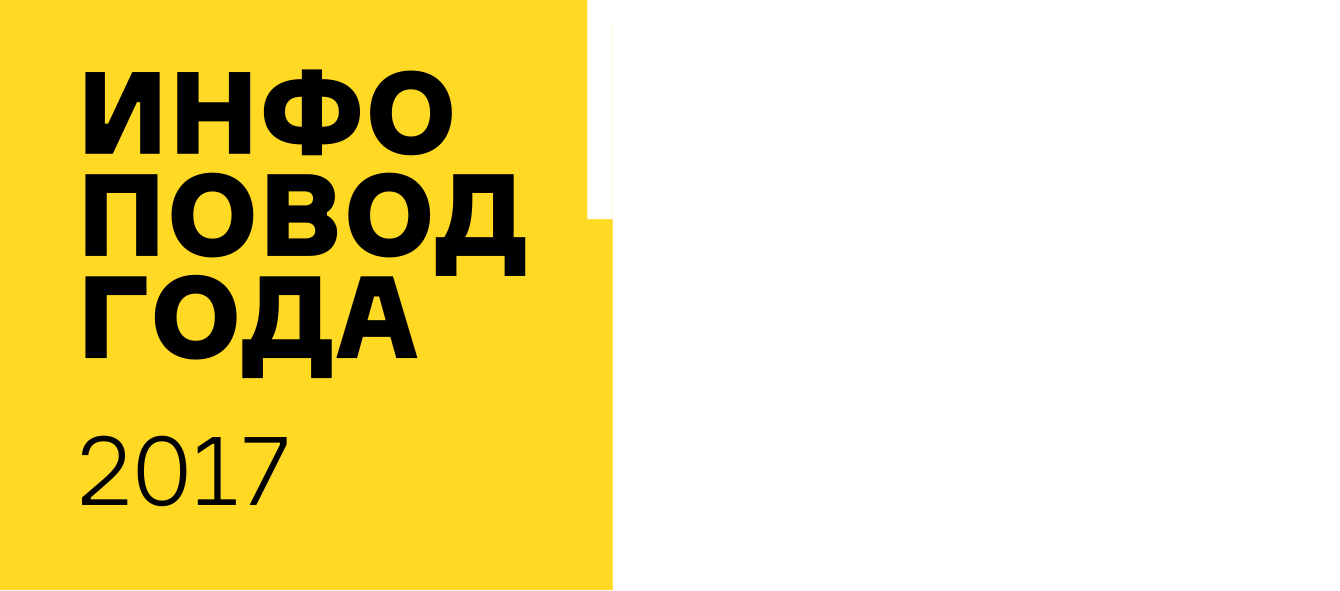 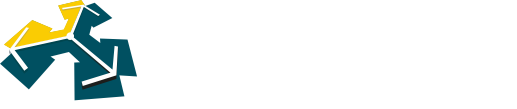 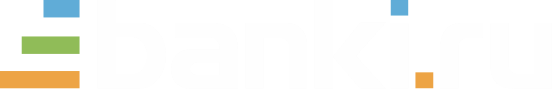 ВКонтакте – финансовые сообщества,        март 2018
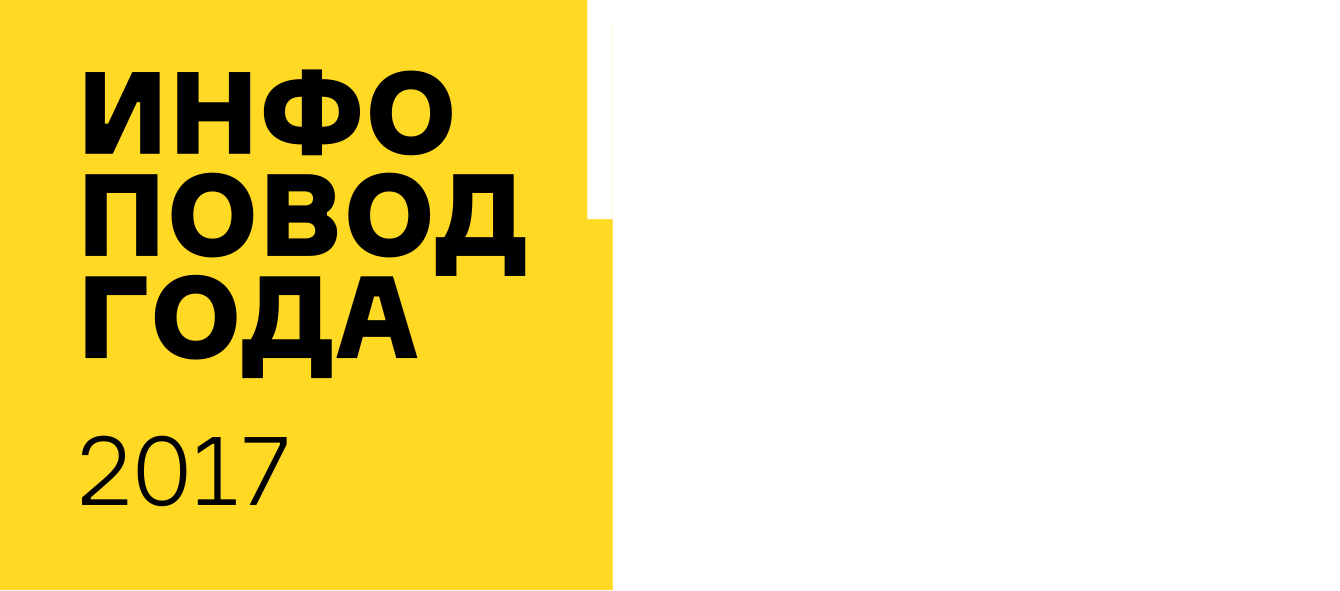 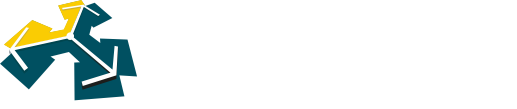 Методика исследования
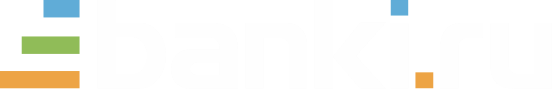 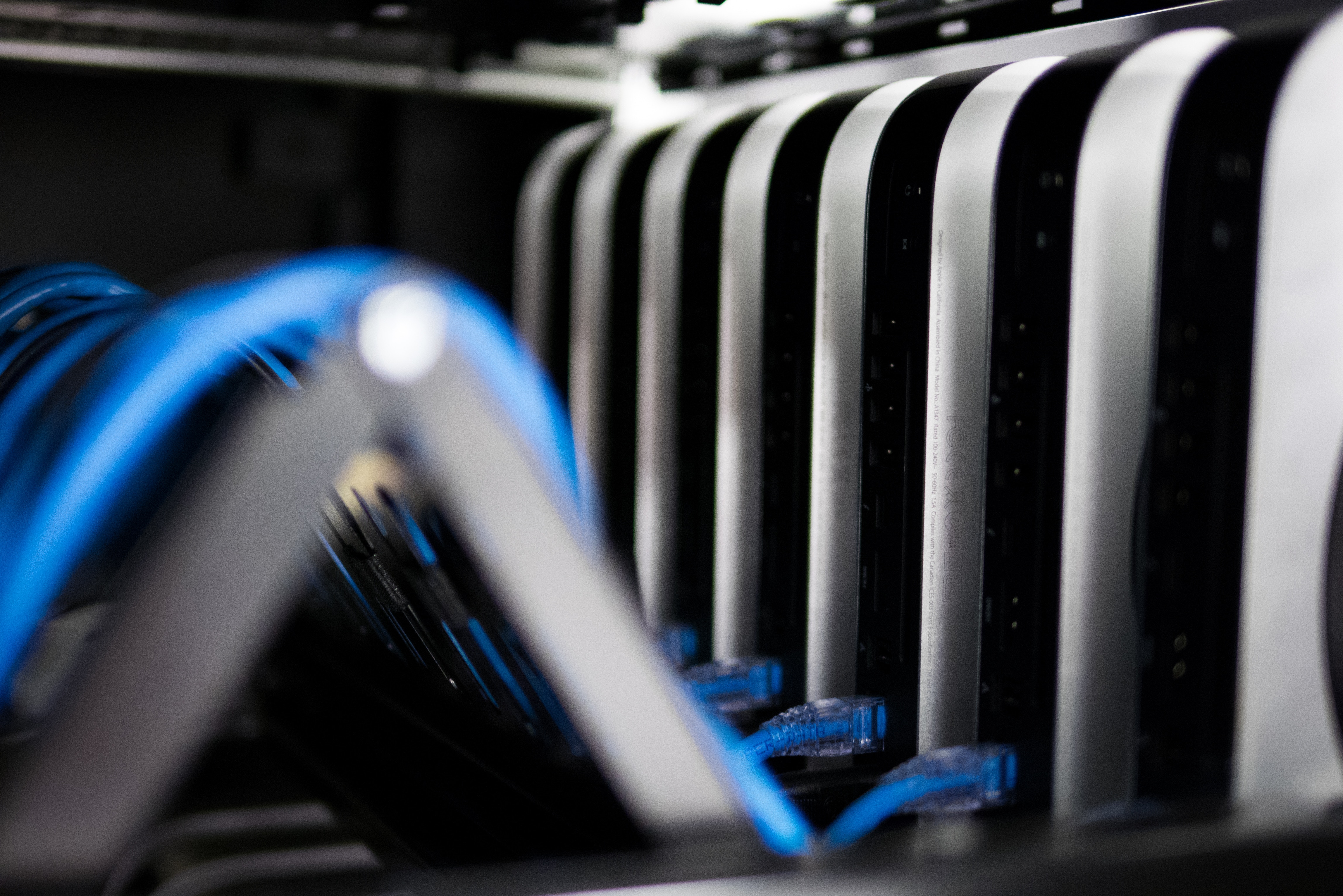 Методика
Кейсы, предоставленныепресс-службами компаний.
Анализ событий в Медиалогии по количеству сообщений СМИи МедиаИндексу. 
Критерии отбора: наиболее яркие PR-поводы, инициированные компаниямии вызвавшие наибольший резонанс в СМИ. 

Объекты
1000+ компаний и брендов финансовой отрасли.
Проанализировано 500+ инфоповодов.
Период
1 января – 31 декабря2017 года.

Источники
43 683 СМИ: пресса, ТВ, радио, интернет, информагентства.
Всего проанализировано      1,4 млн сообщений СМИ.
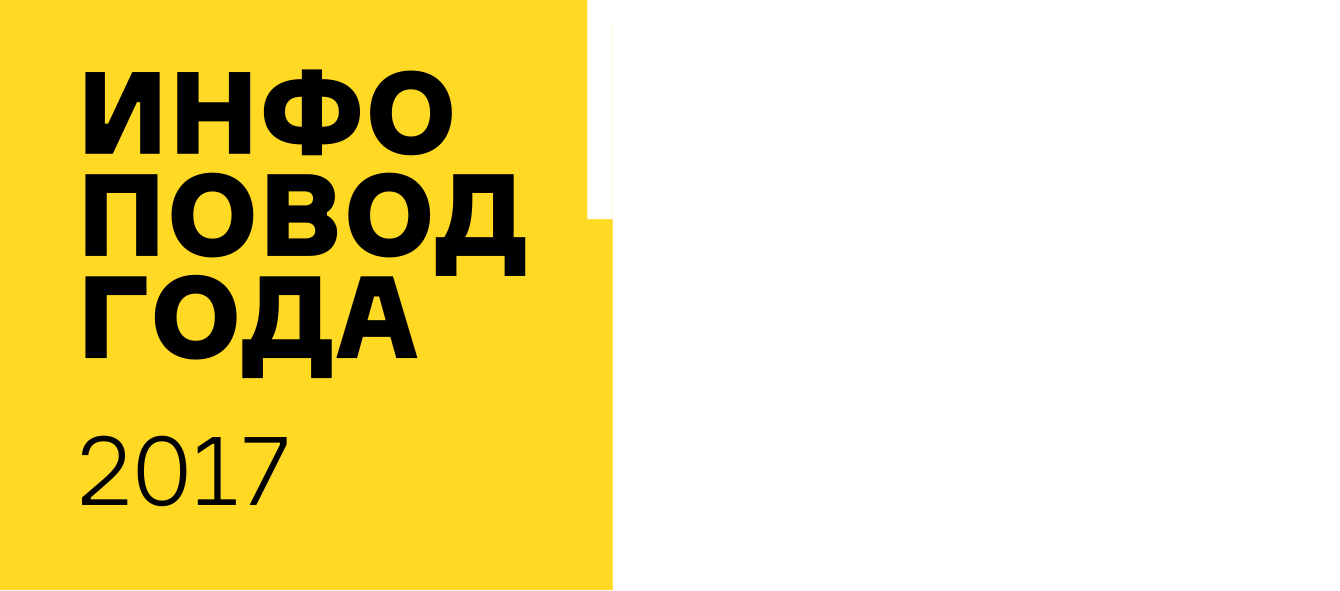 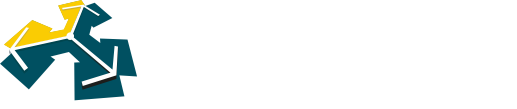 СБЕРБАНК
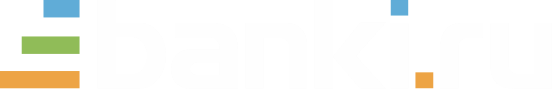 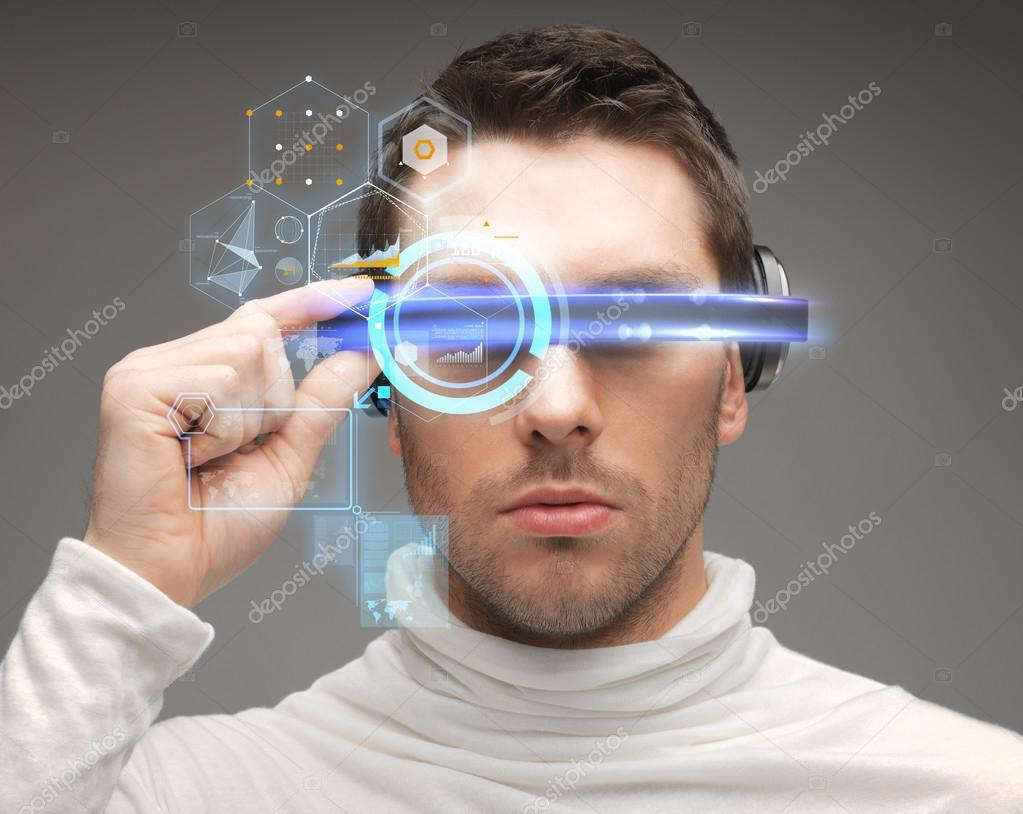 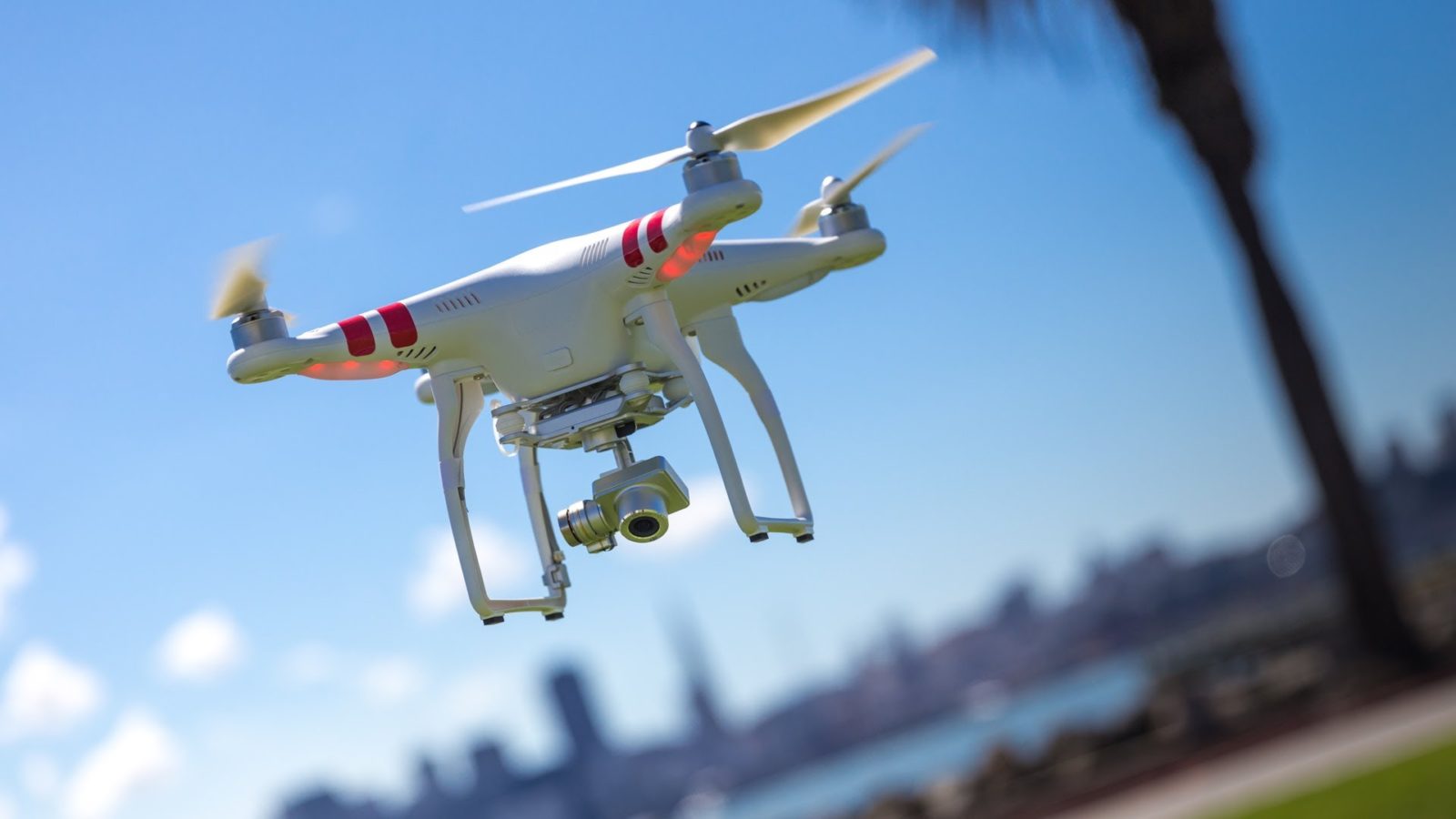 Сбербанк впервые 
доставил деньги 
с помощью беспилотника
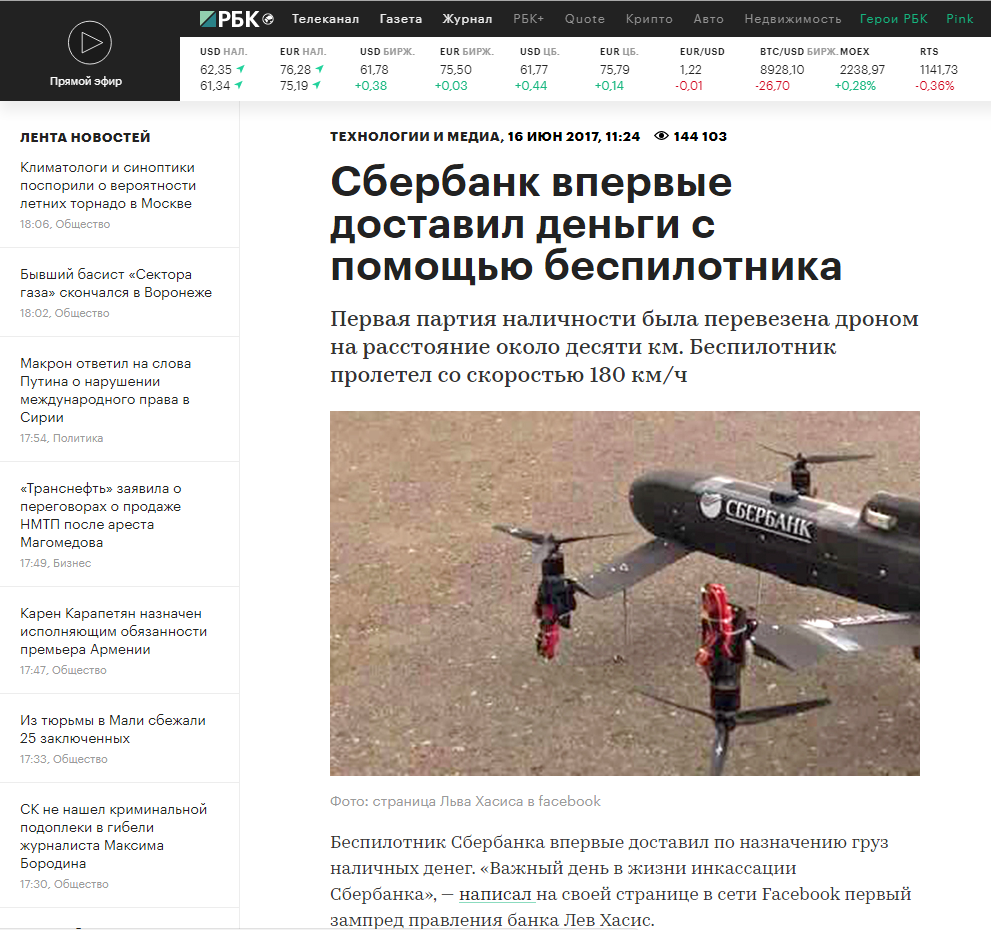 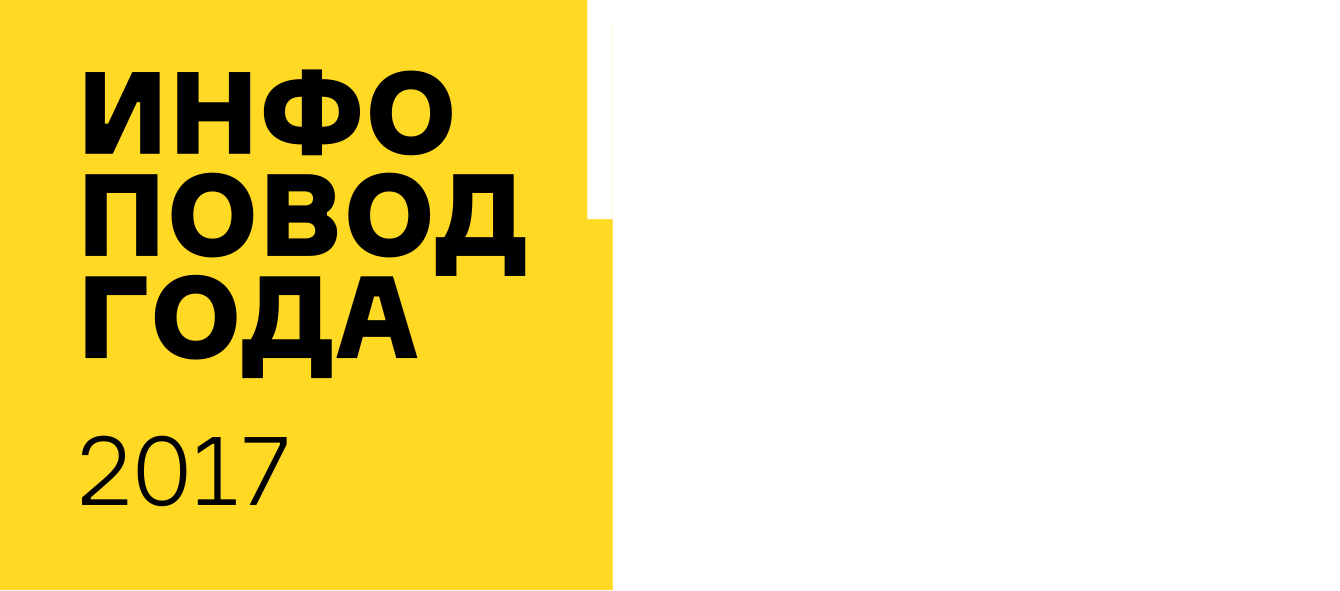 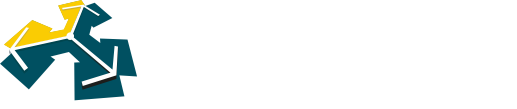 РОССЕЛЬХОЗБАНК
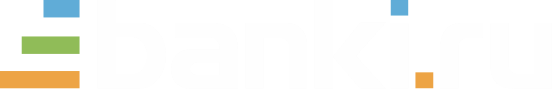 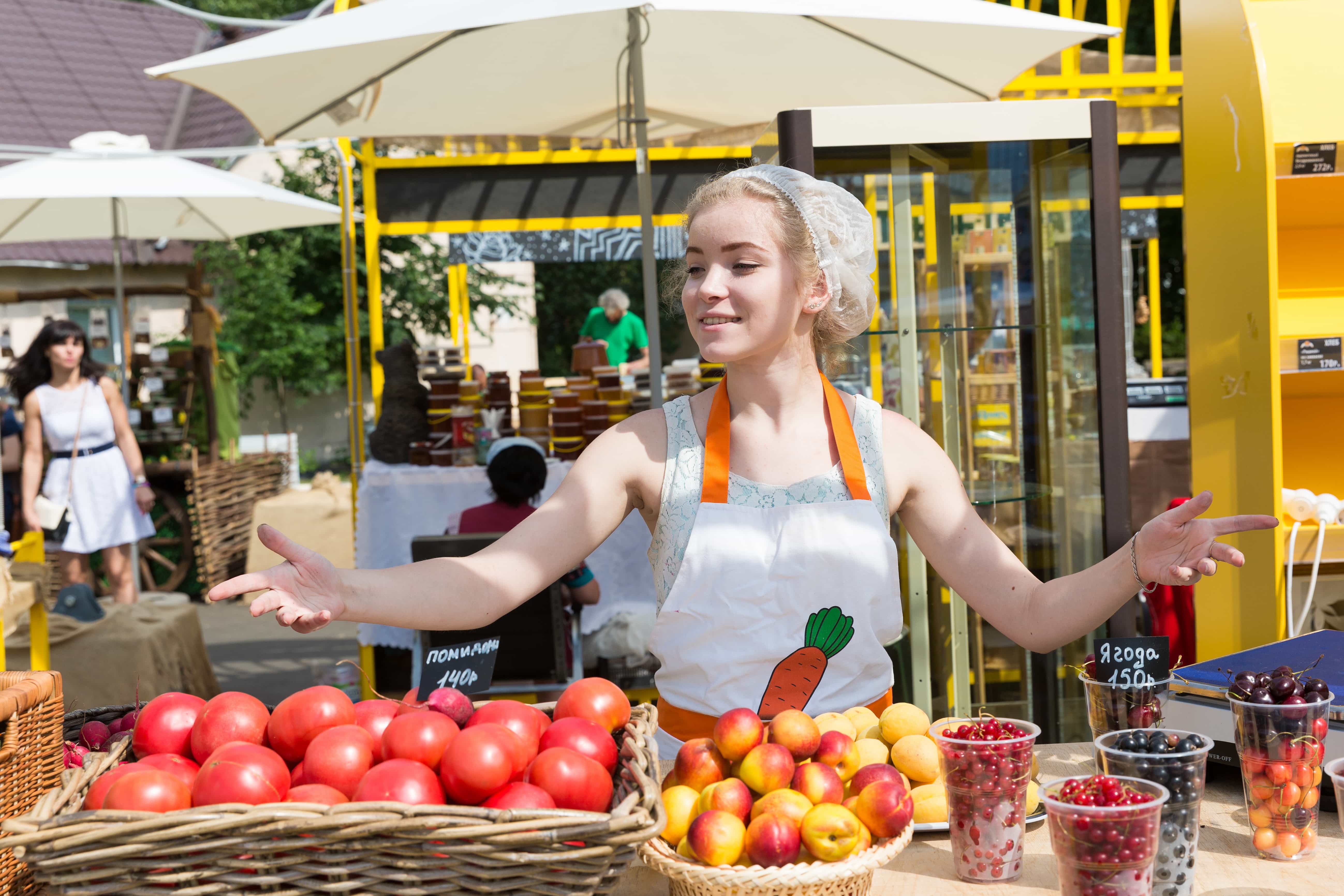 Первый фермерский 
фестиваль «СВОЁ»
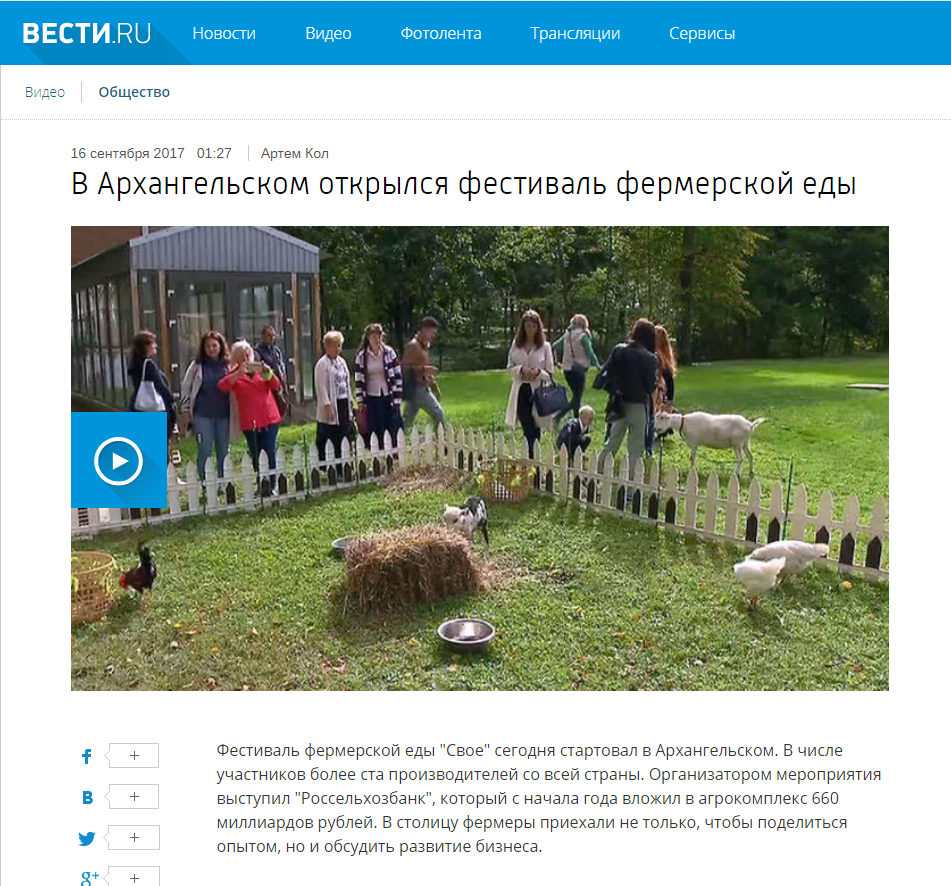 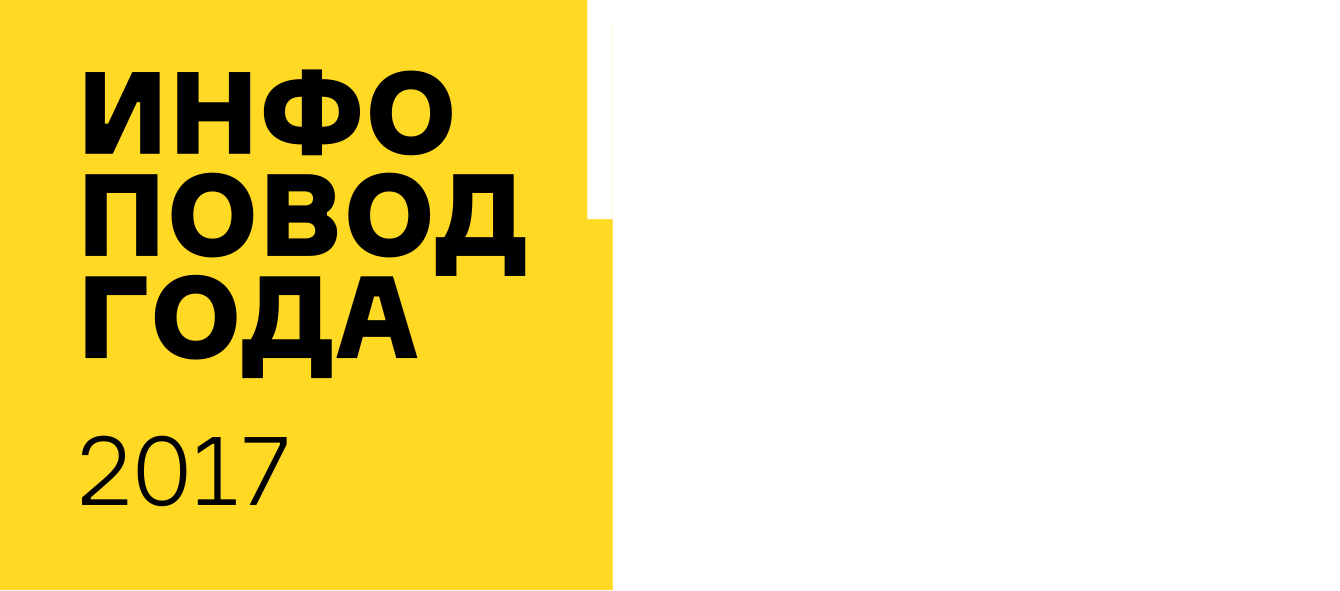 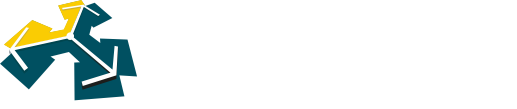 ТИНЬКОФФ БАНК
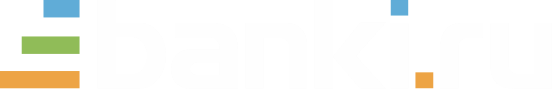 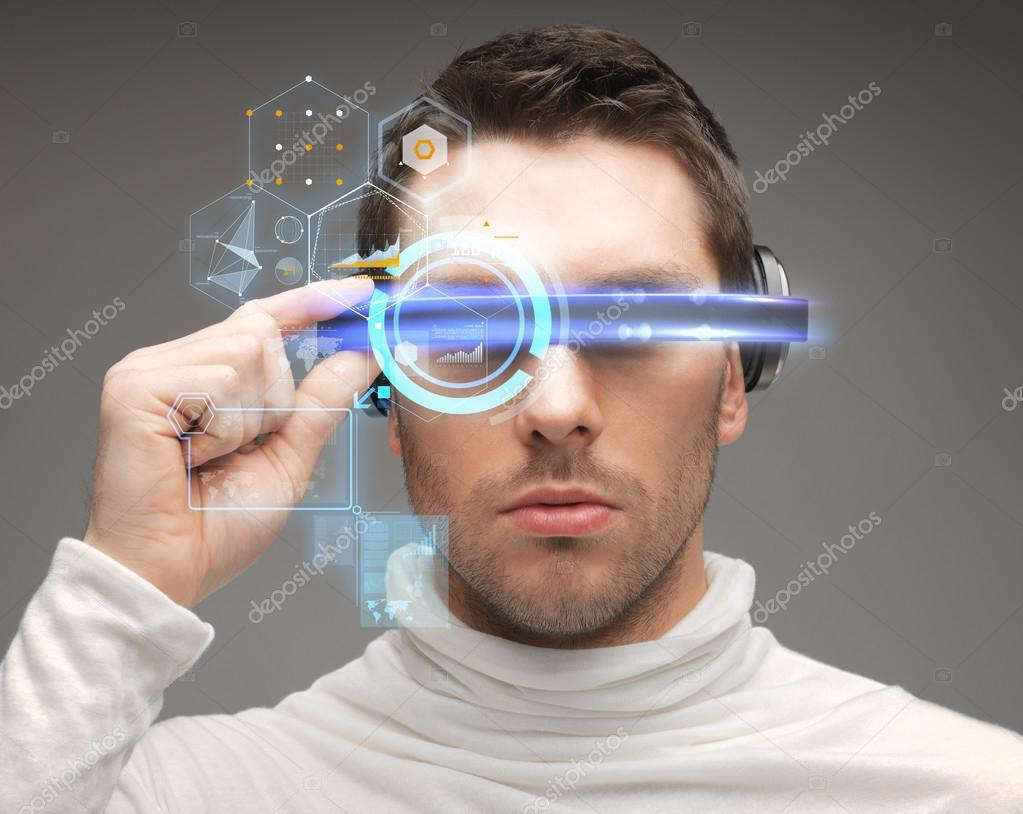 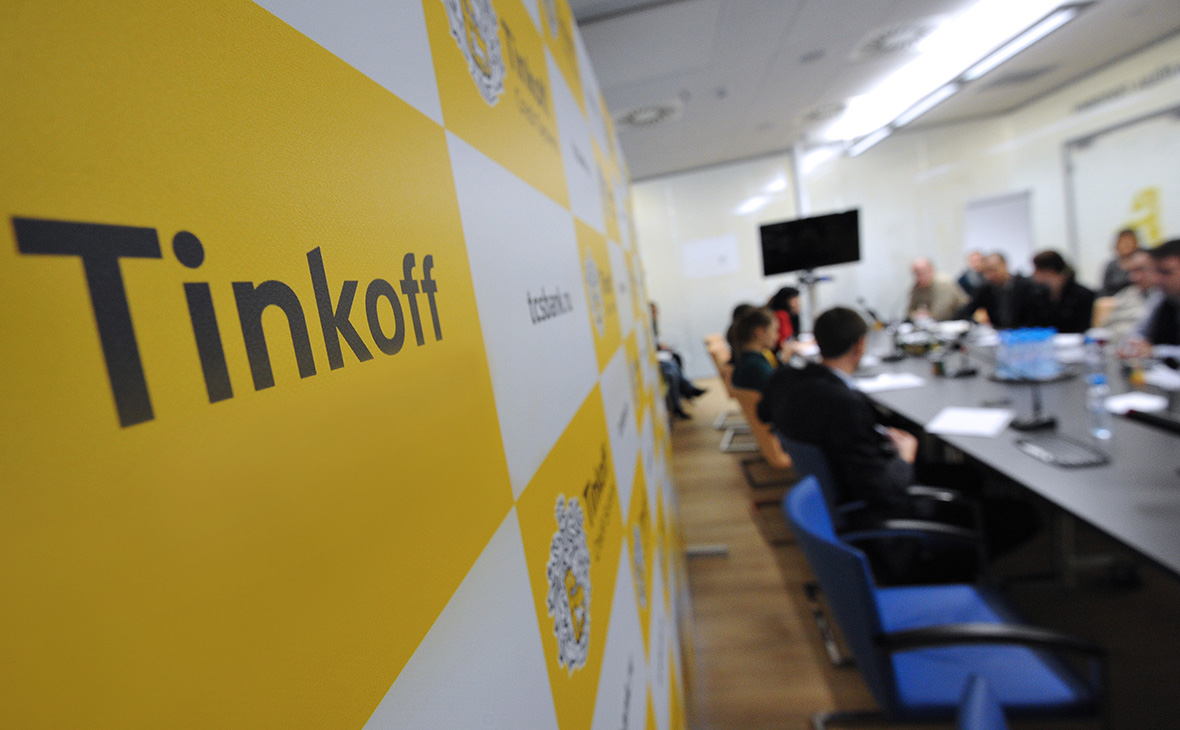 Олег Тиньков анонсировал 
запуск собственной 
криптовалюты
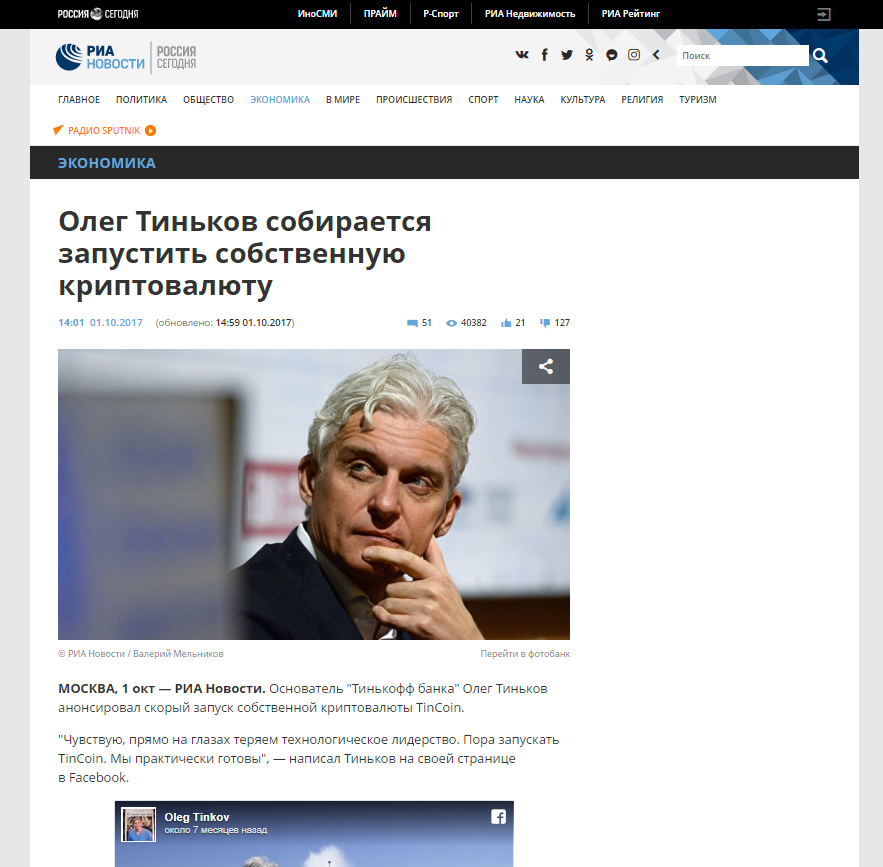 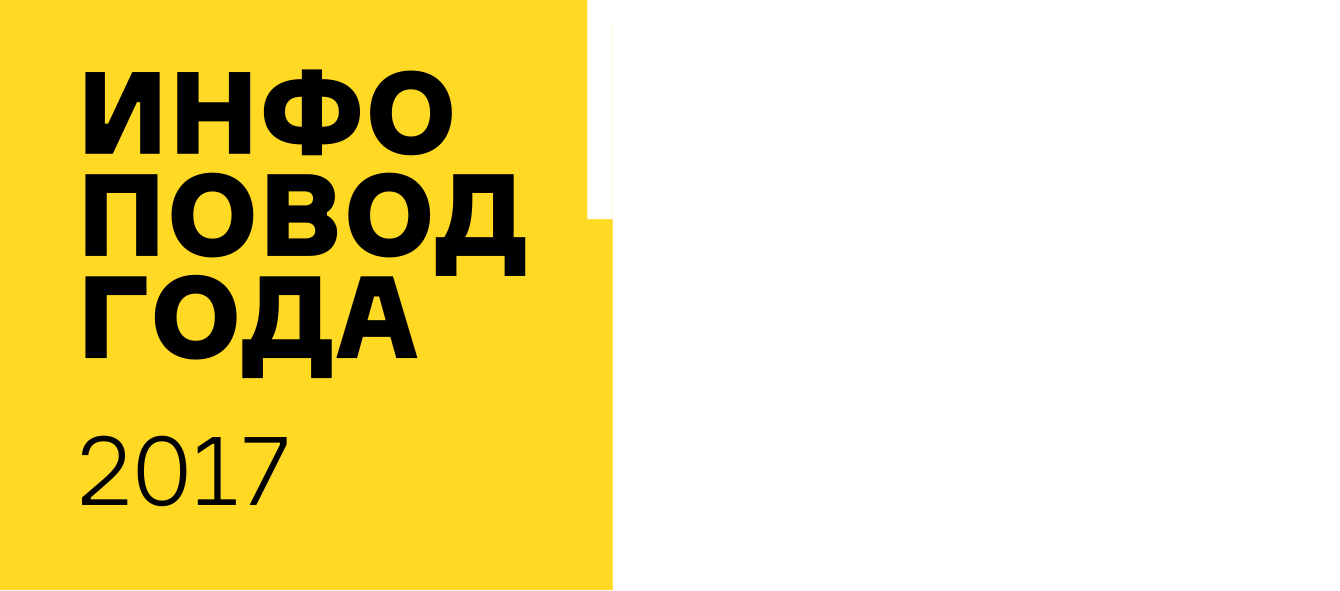 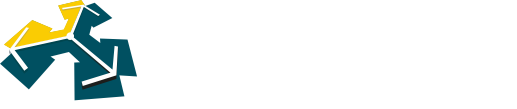 ПРОМСВЯЗЬБАНК
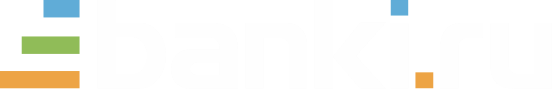 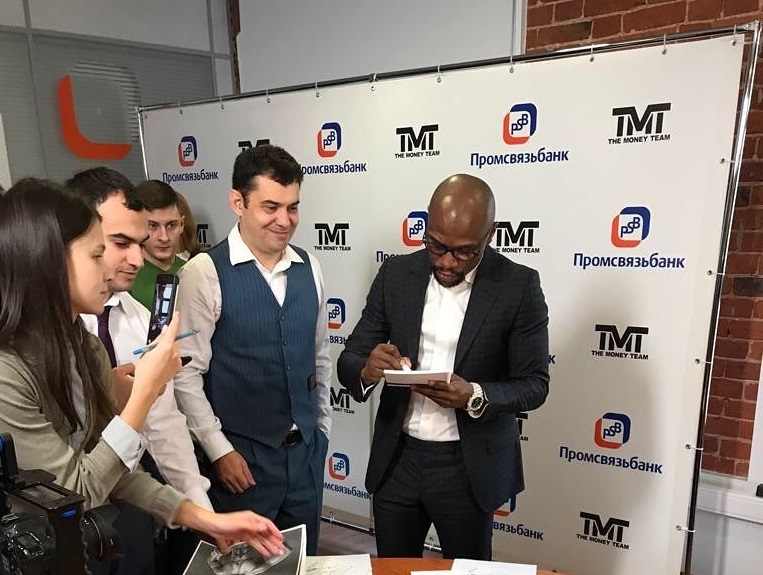 Легендарный боксер 
Флойд Мейвезер 
открыл счет 
в Промсвязьбанке
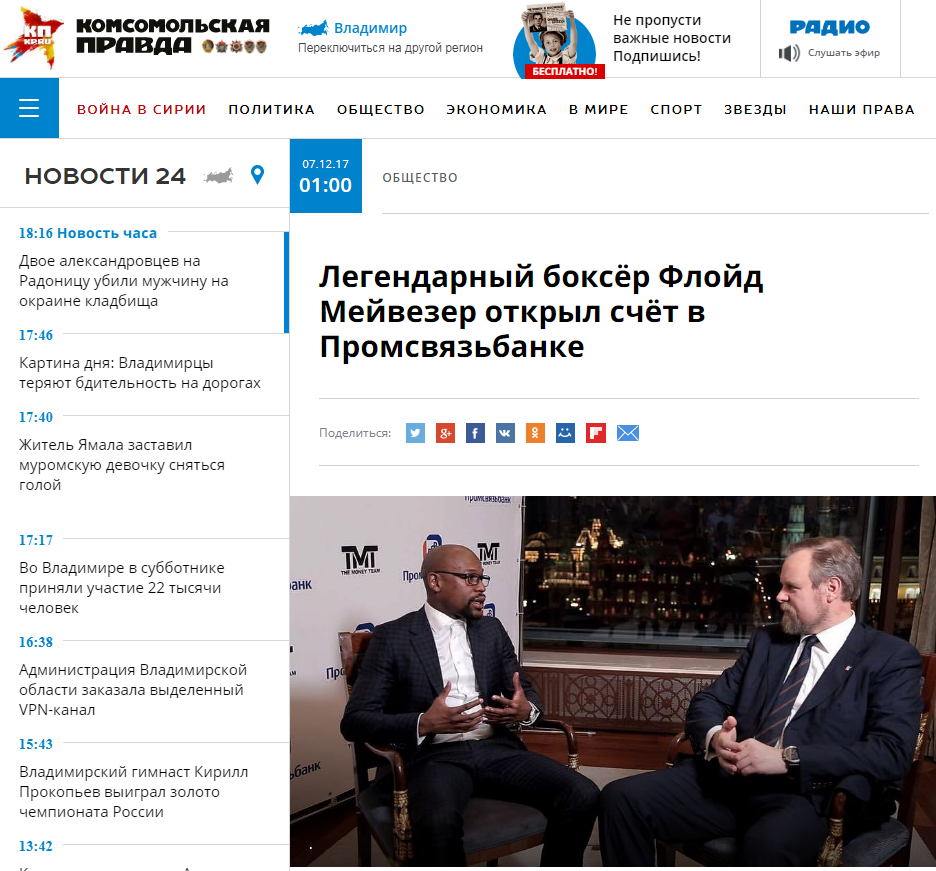 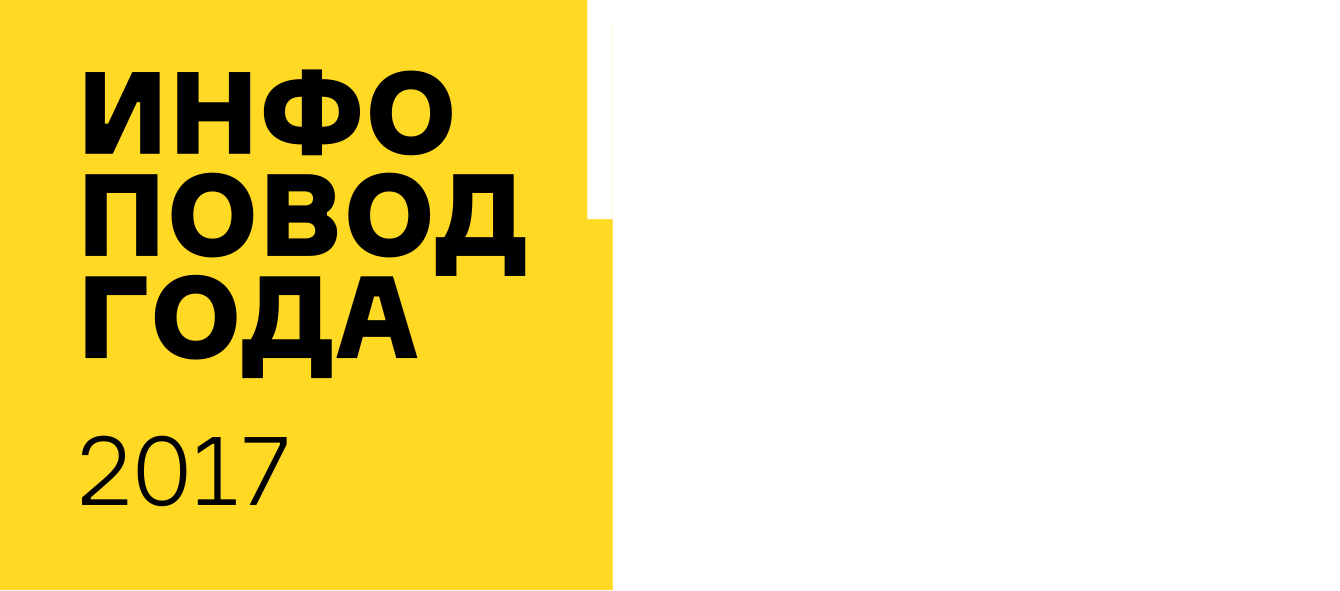 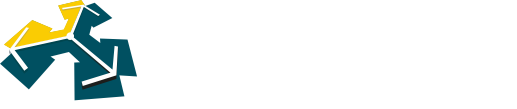 АЛЬФА-БАНК
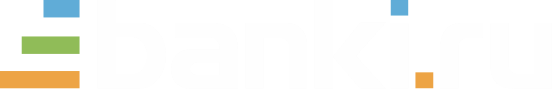 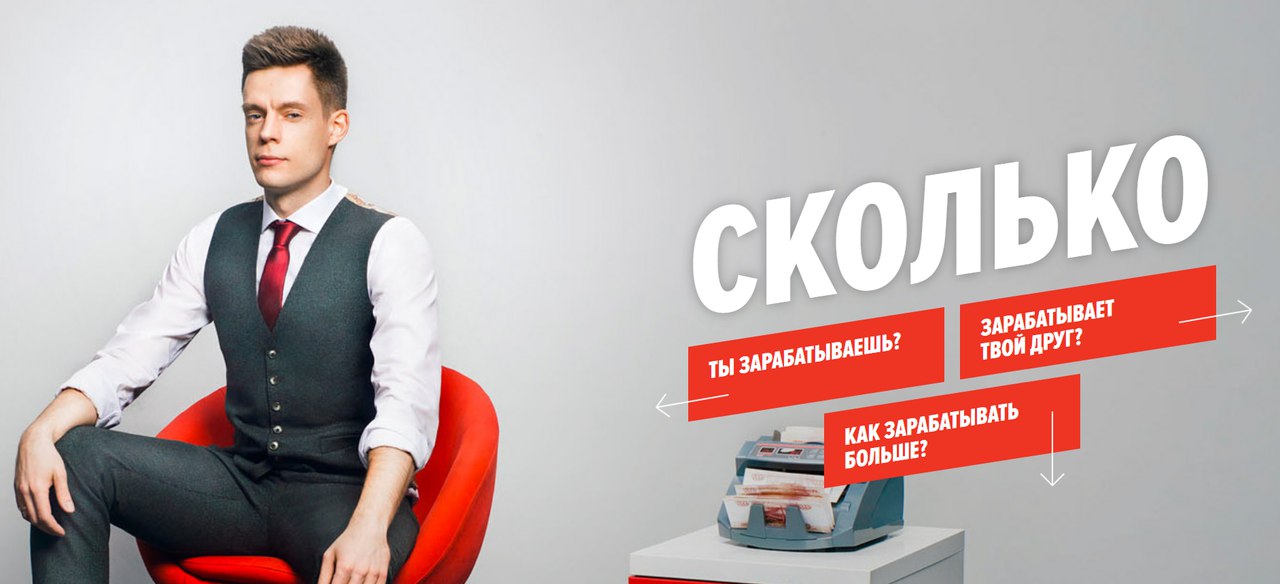 Журналист Юрий Дудь 
стал амбассадором 
Альфа-Банка
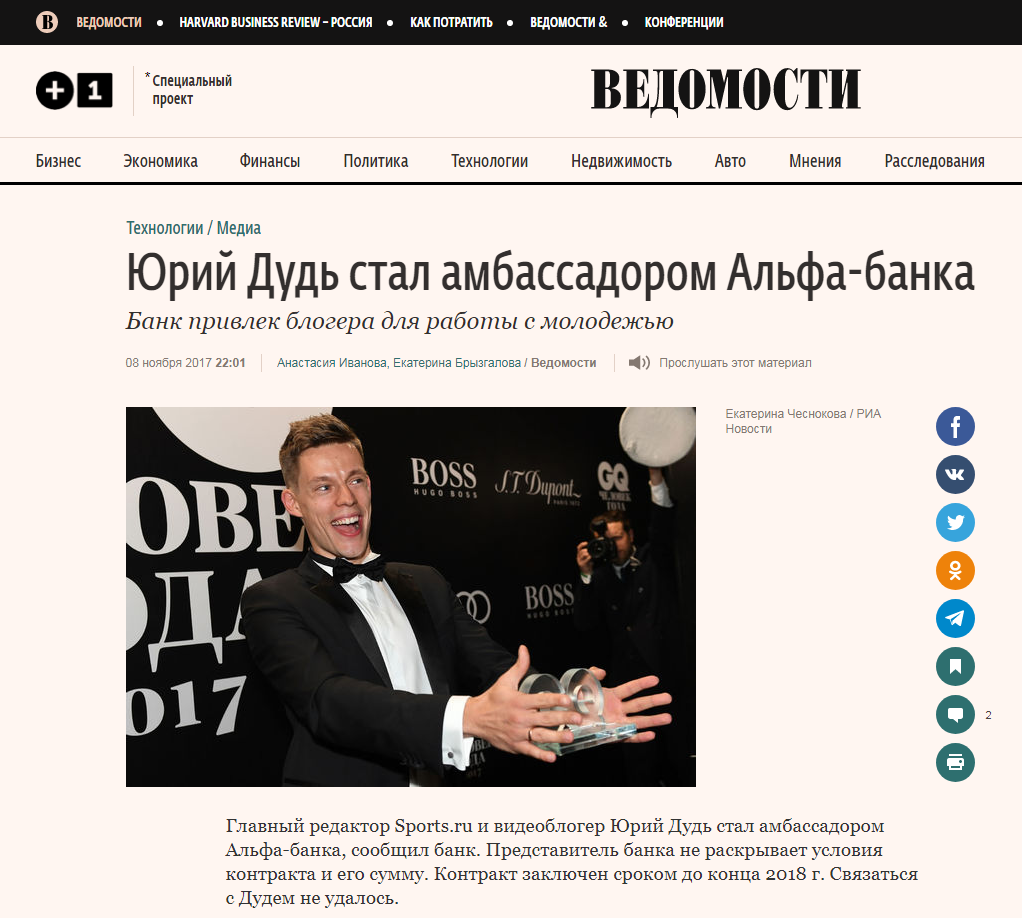 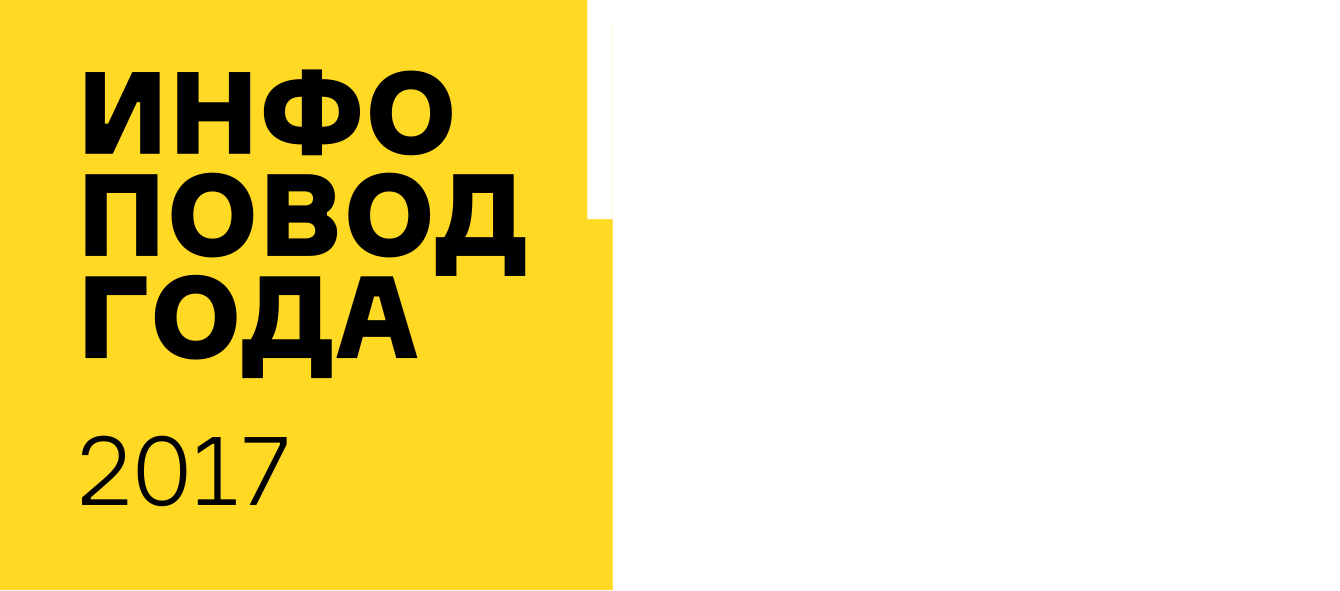 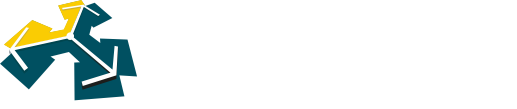 ВТБ
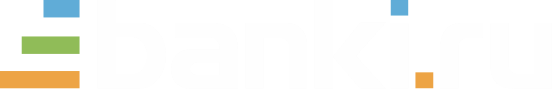 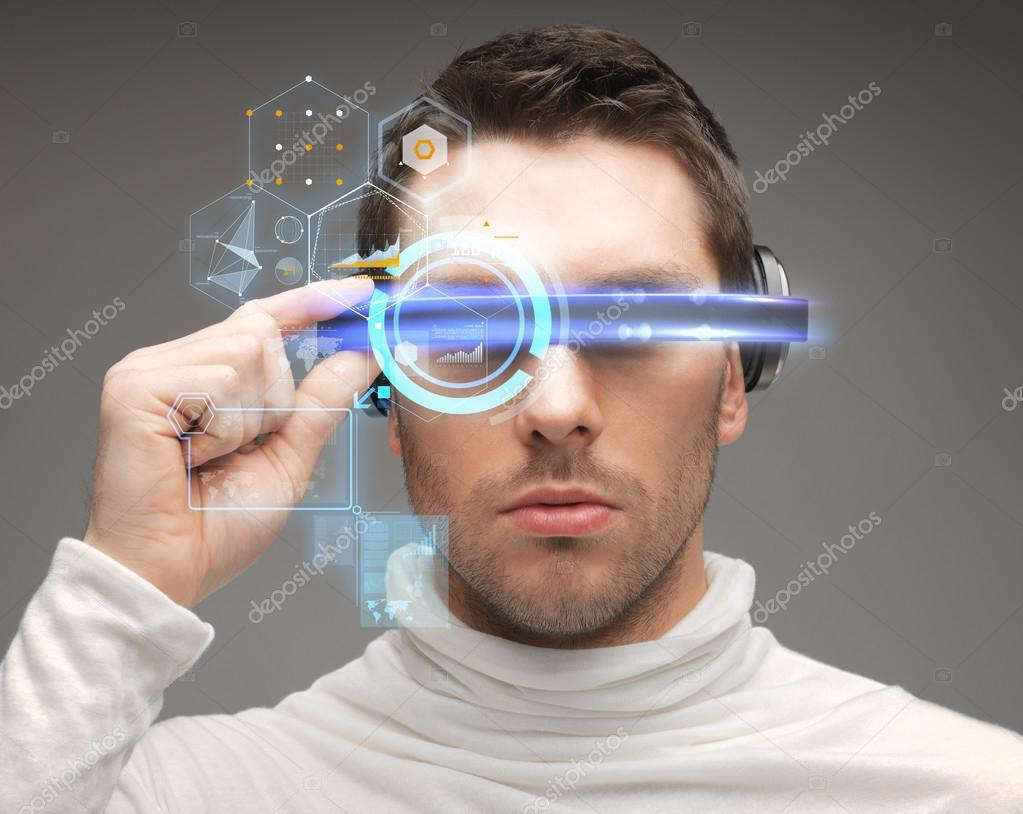 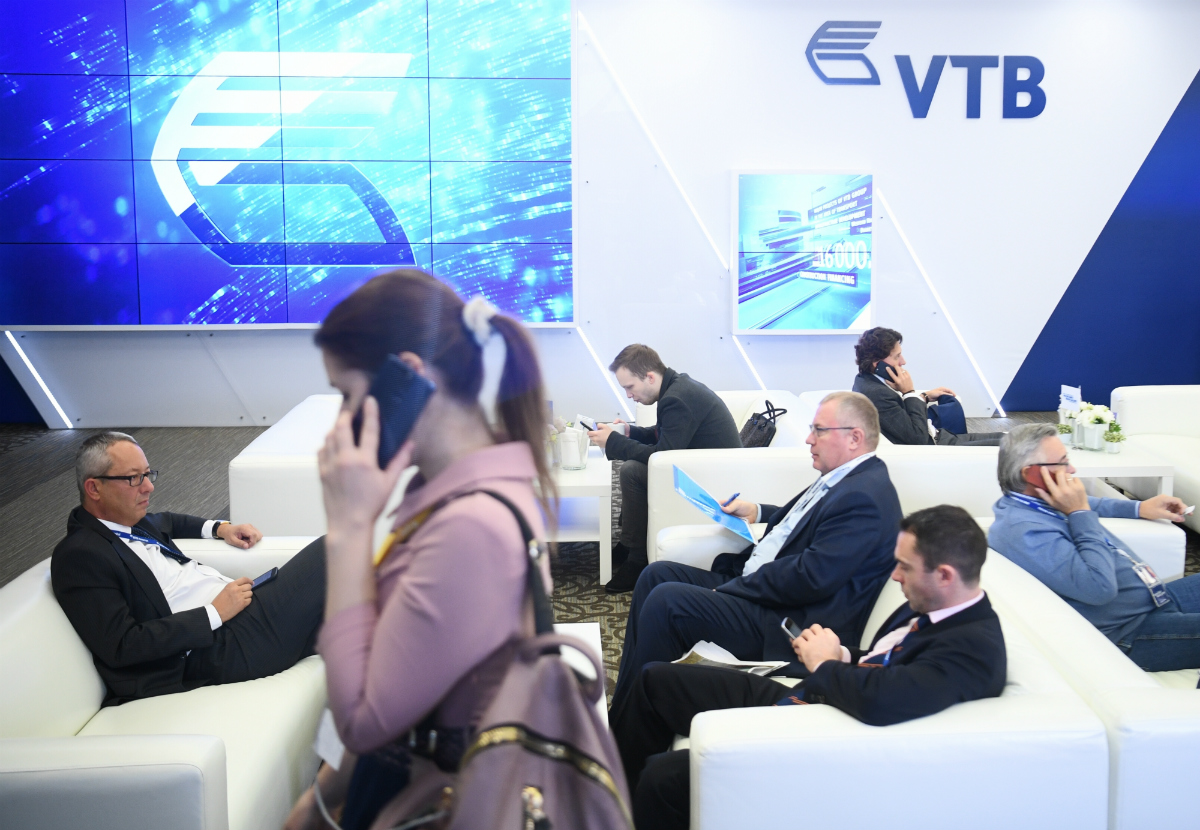 ВТБ перейдет 
на безбумажные офисы
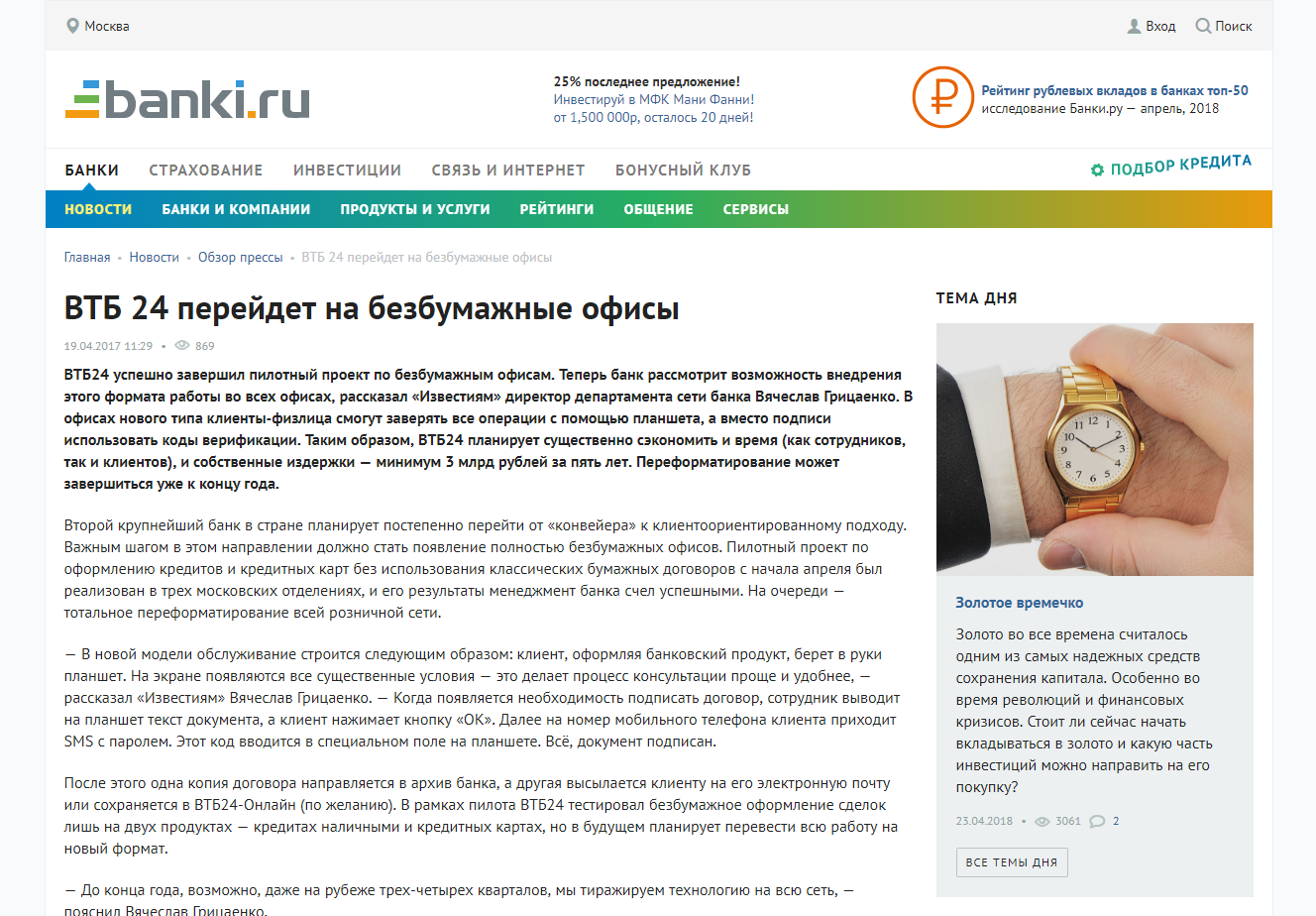 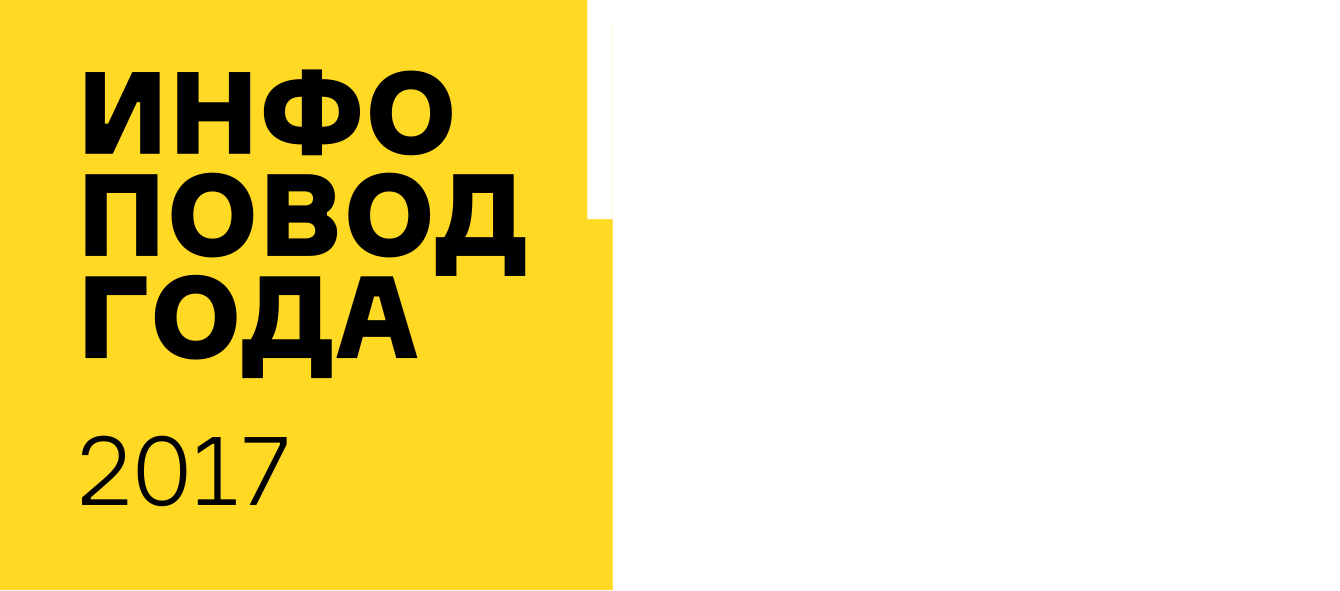 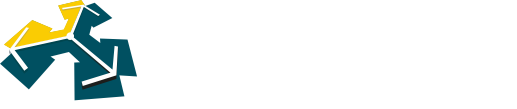 РОСБАНК
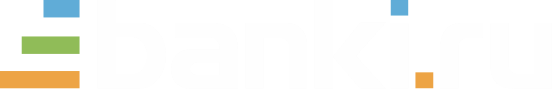 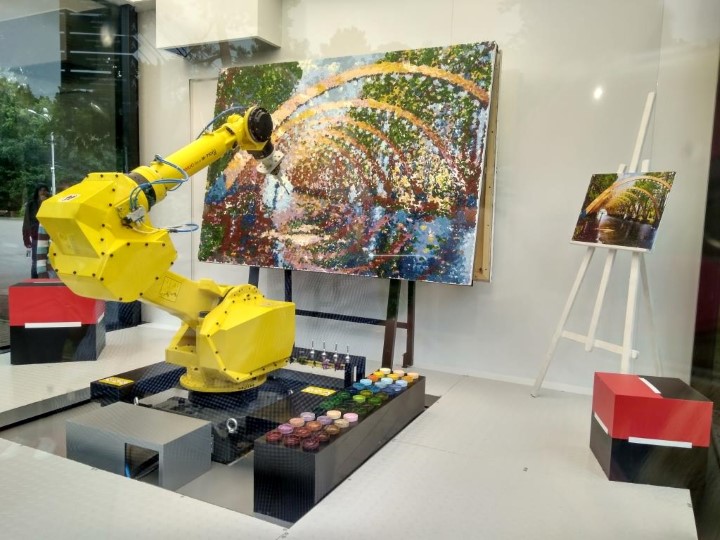 Росбанк и FANUC Россия 
представили 
интерактивного 
робота-художника
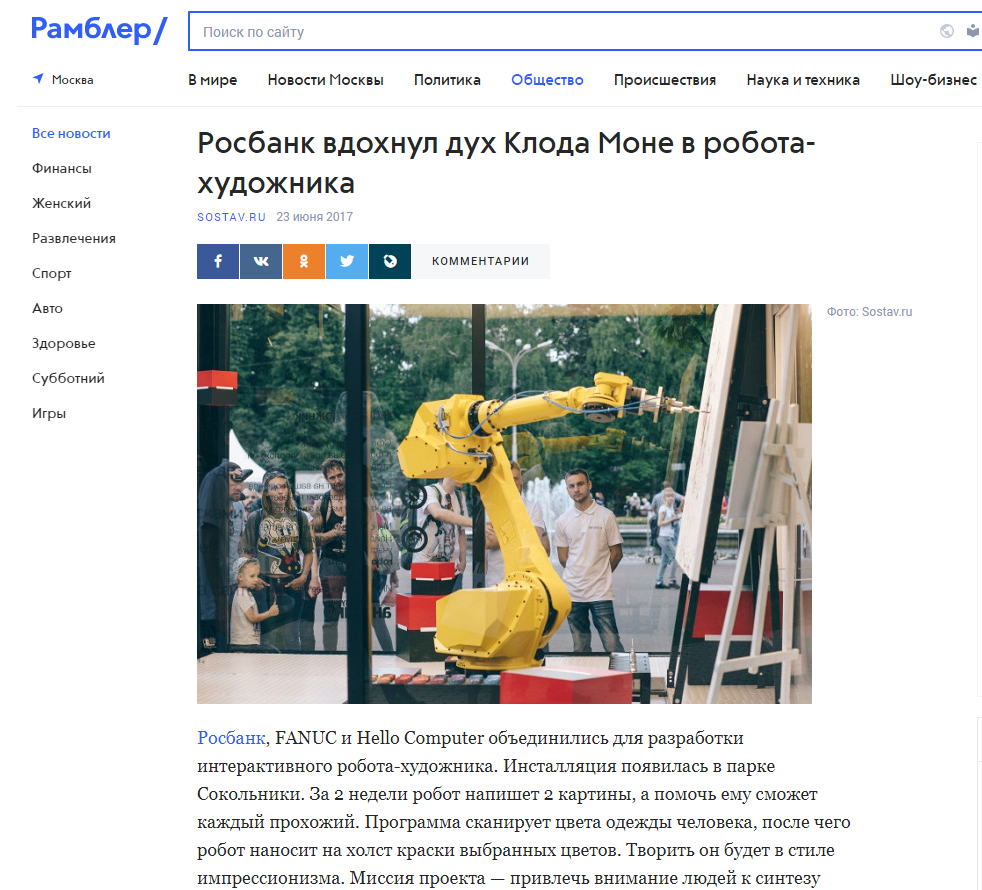 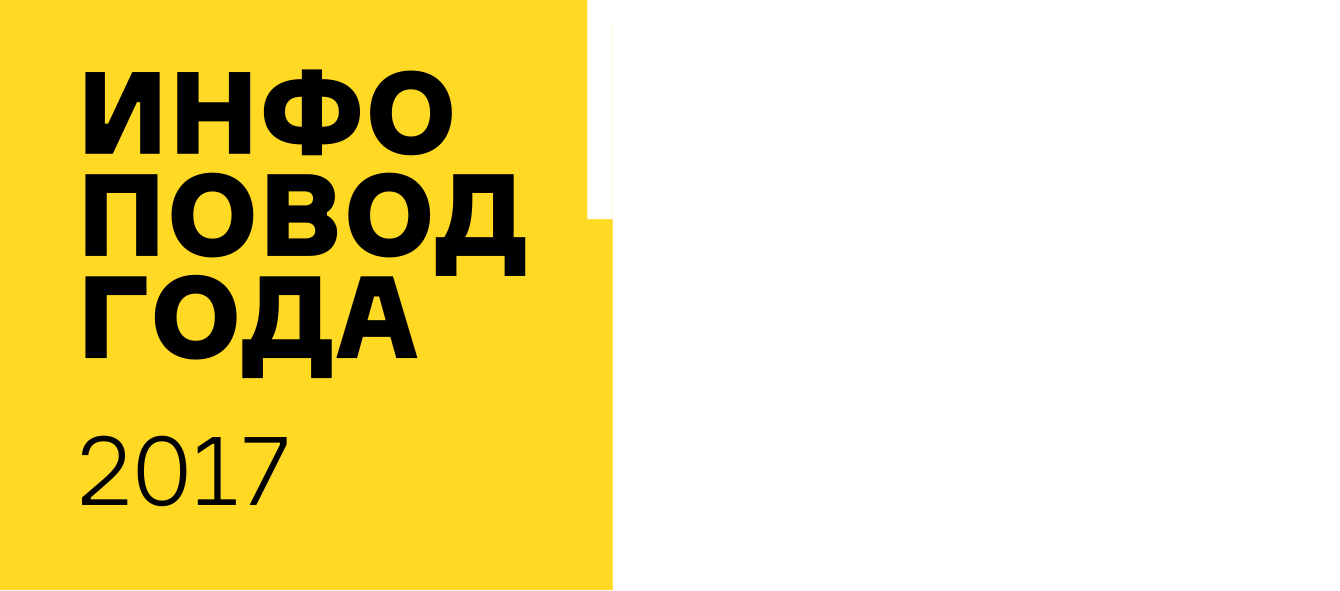 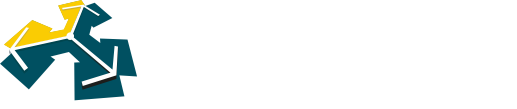 ИНГОССТРАХ
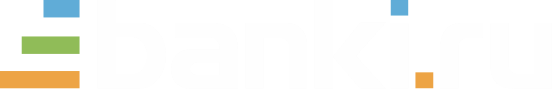 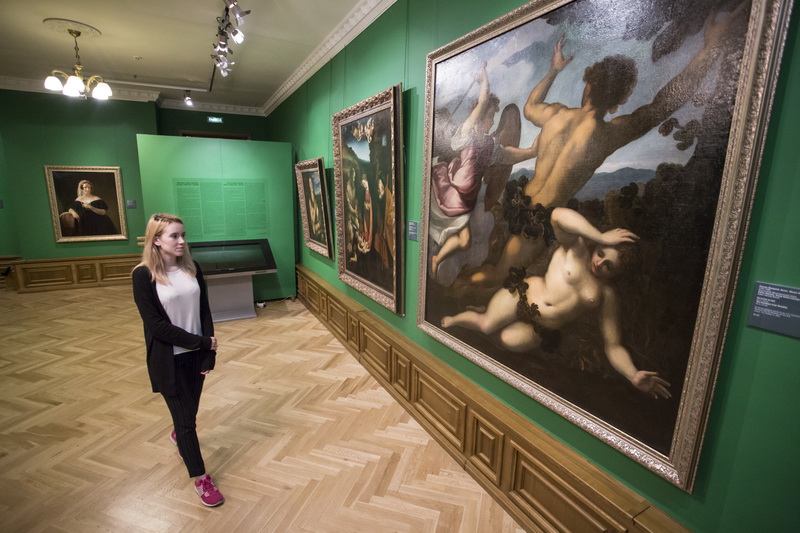 Проект "Окна в Россию. 
Шедевры семи поколений"
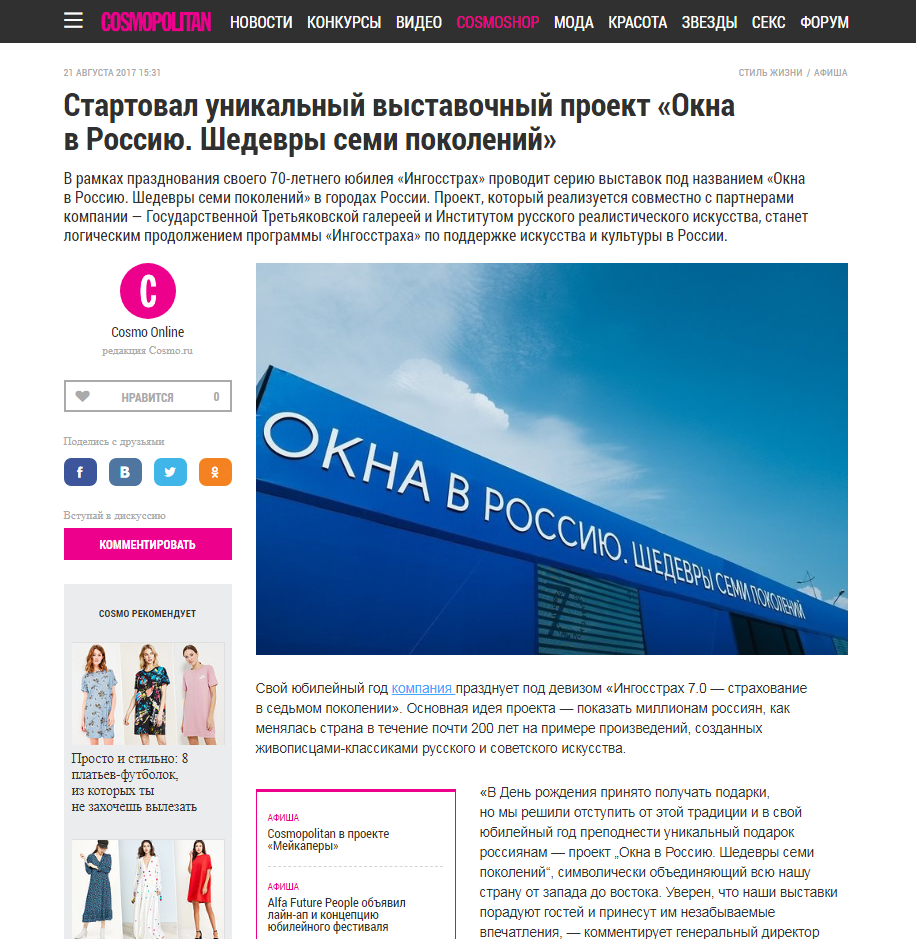 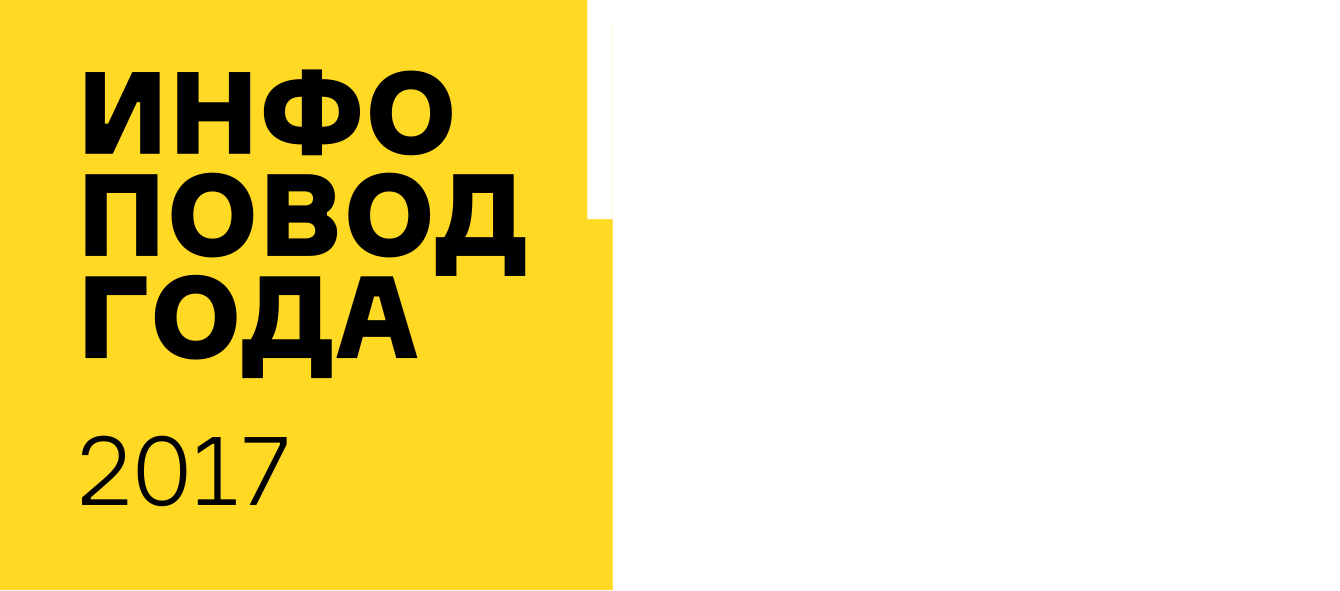 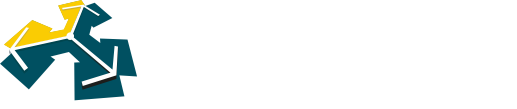 РОСГОССТРАХ
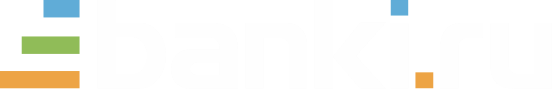 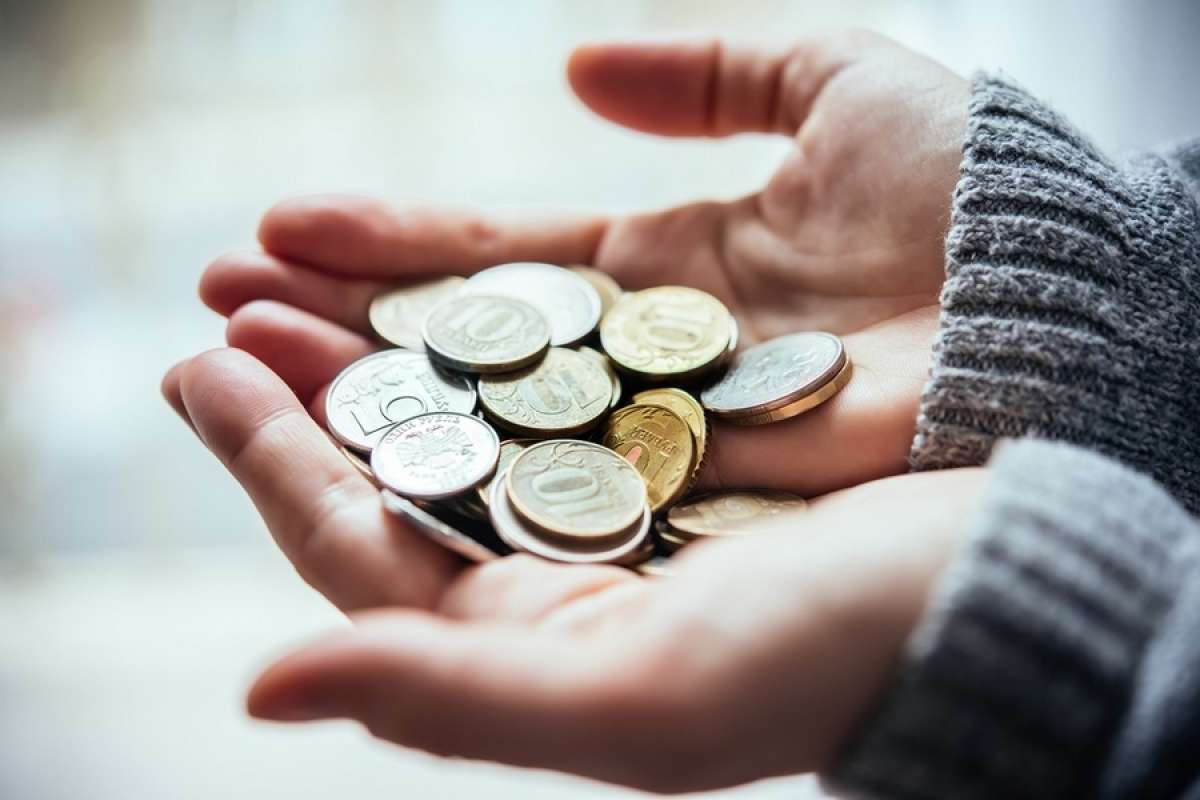 Исследование: 
«Россияне оценили 
свою жизнь в 1,2 
миллиона долларов»
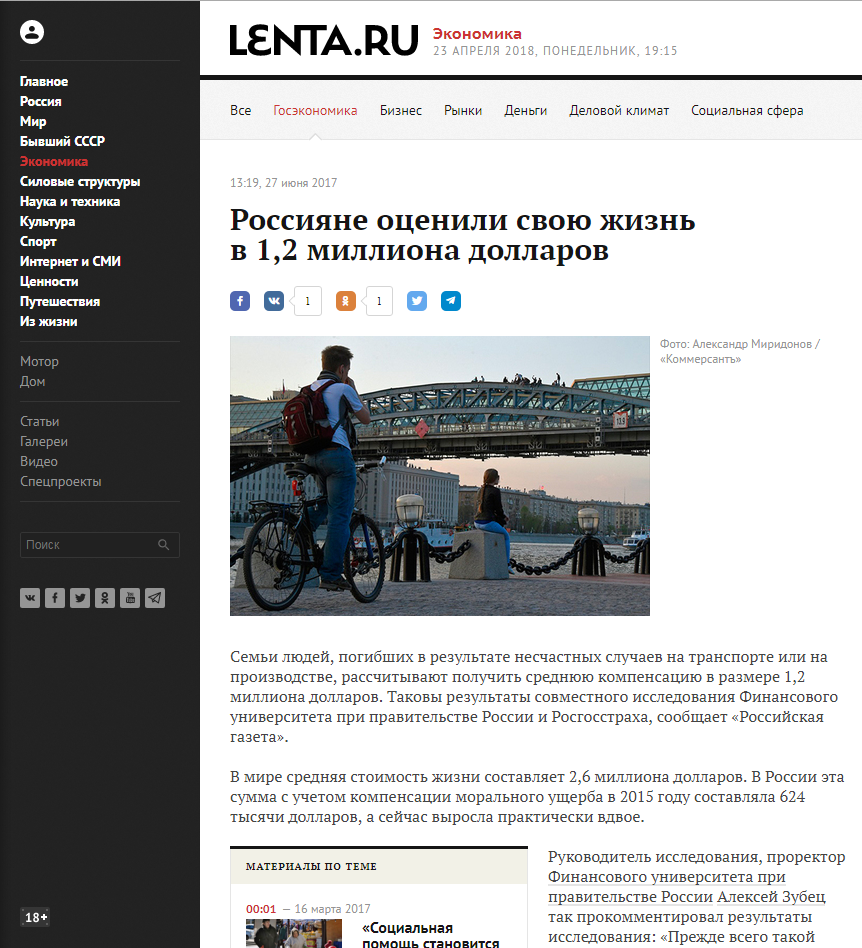 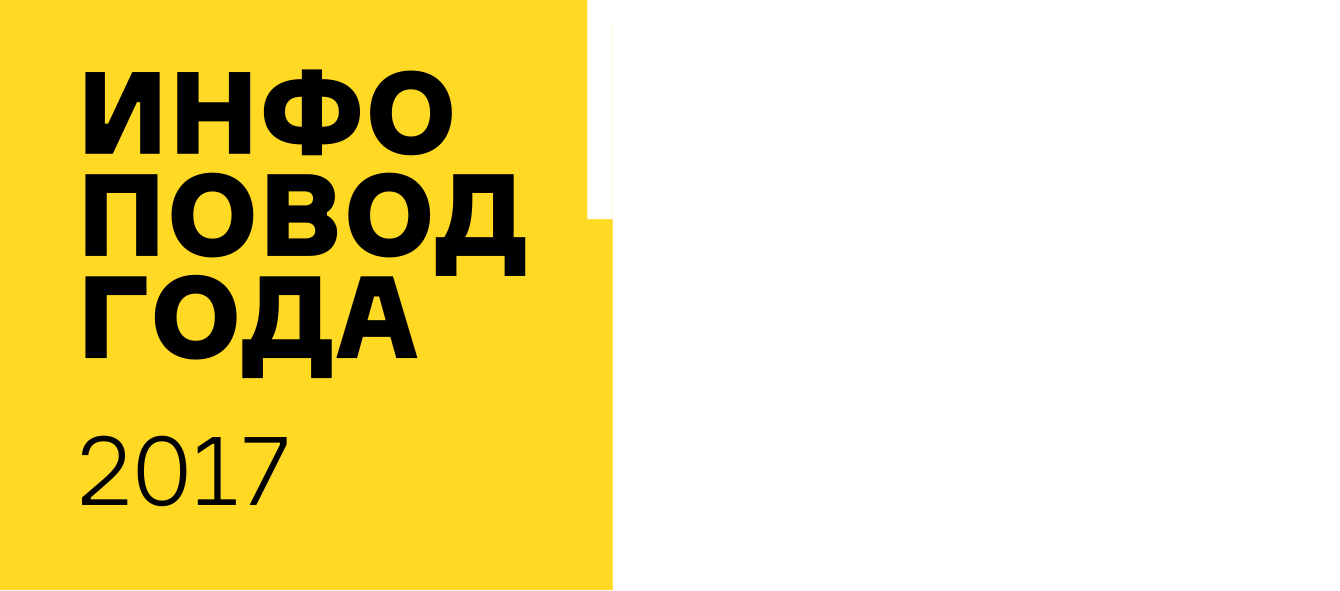 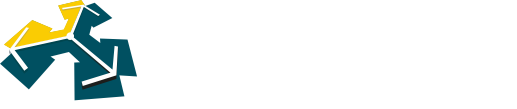 ERGO
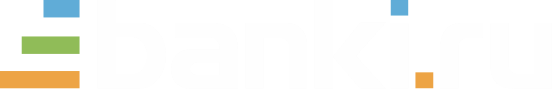 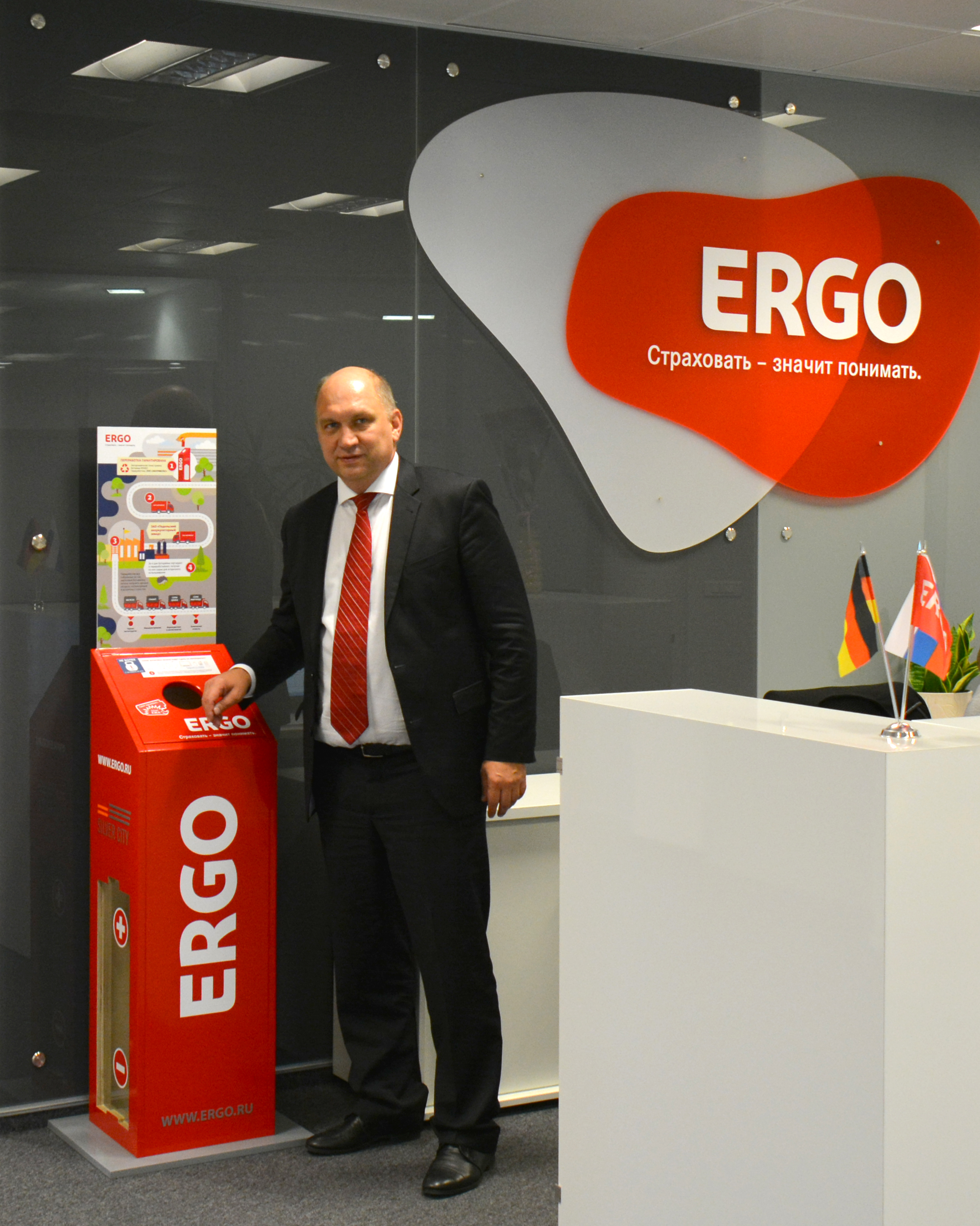 ERGO собирает батарейки 
в год экологии
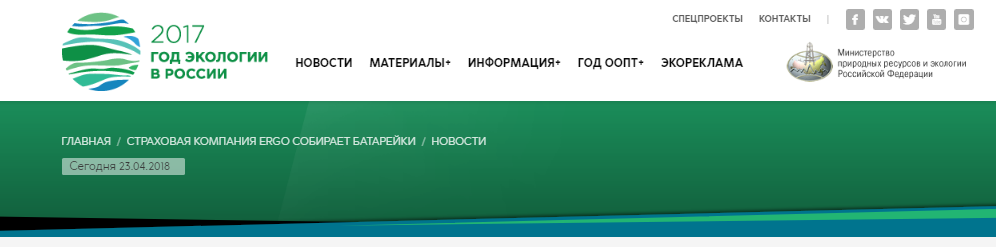 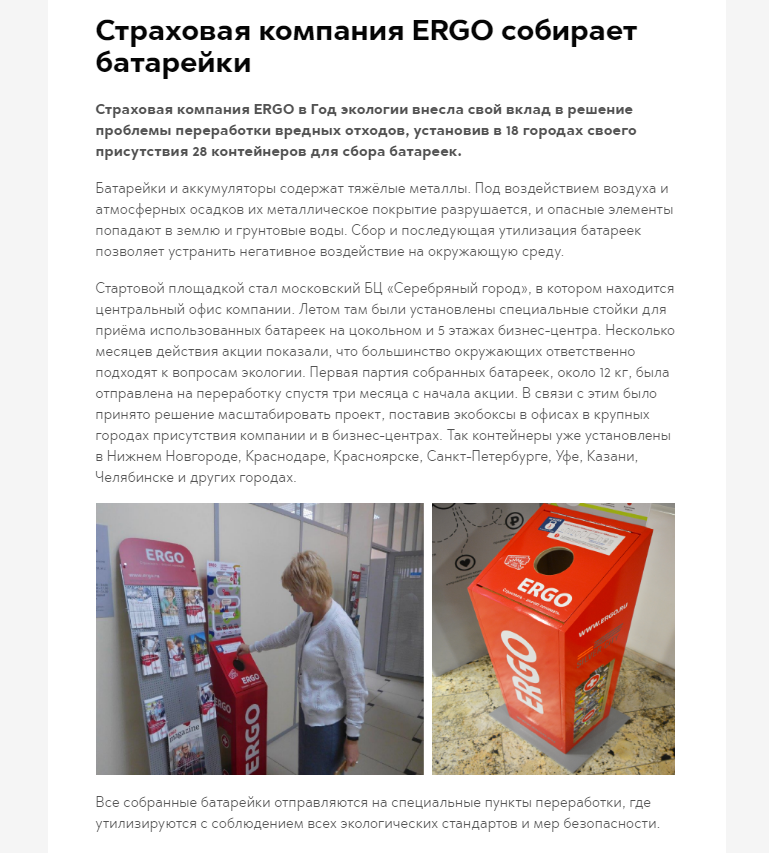 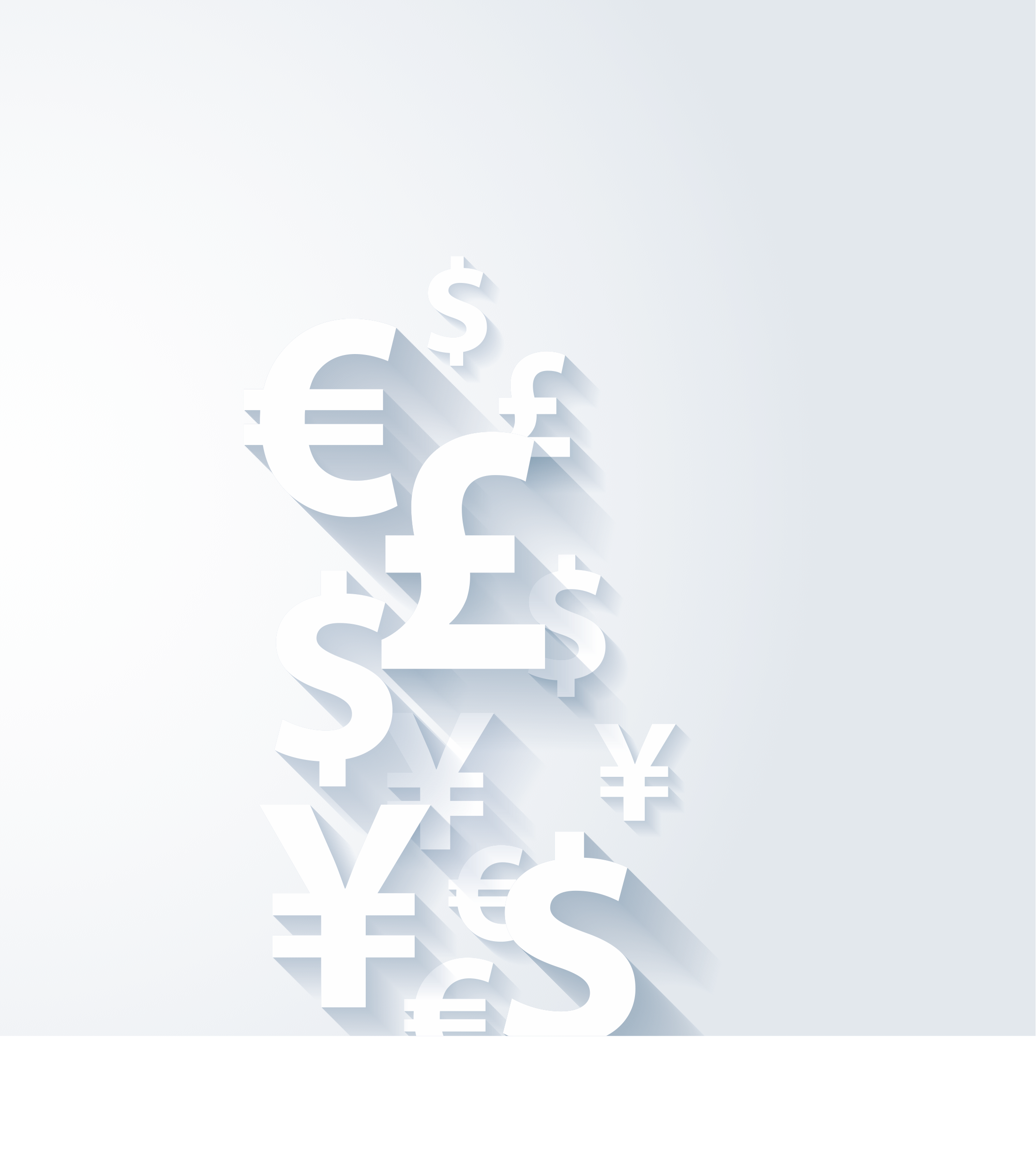 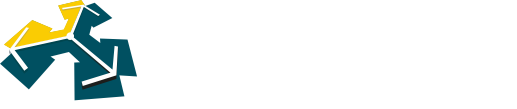 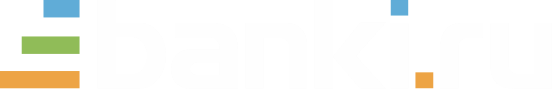 Спасибо!
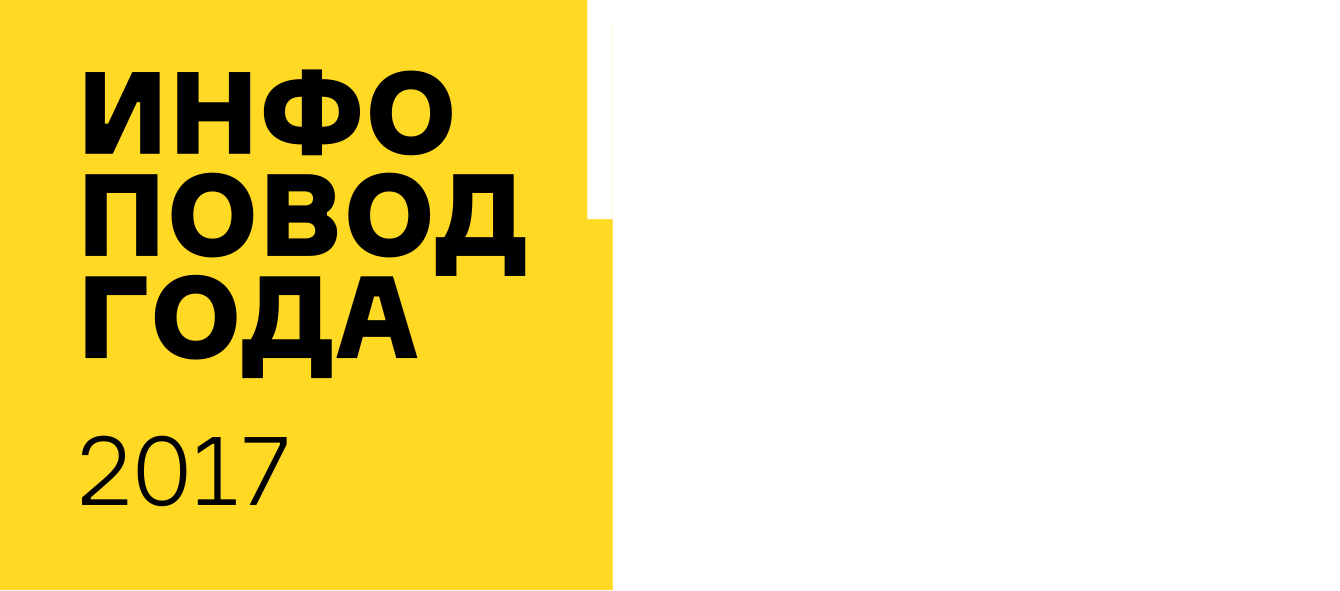